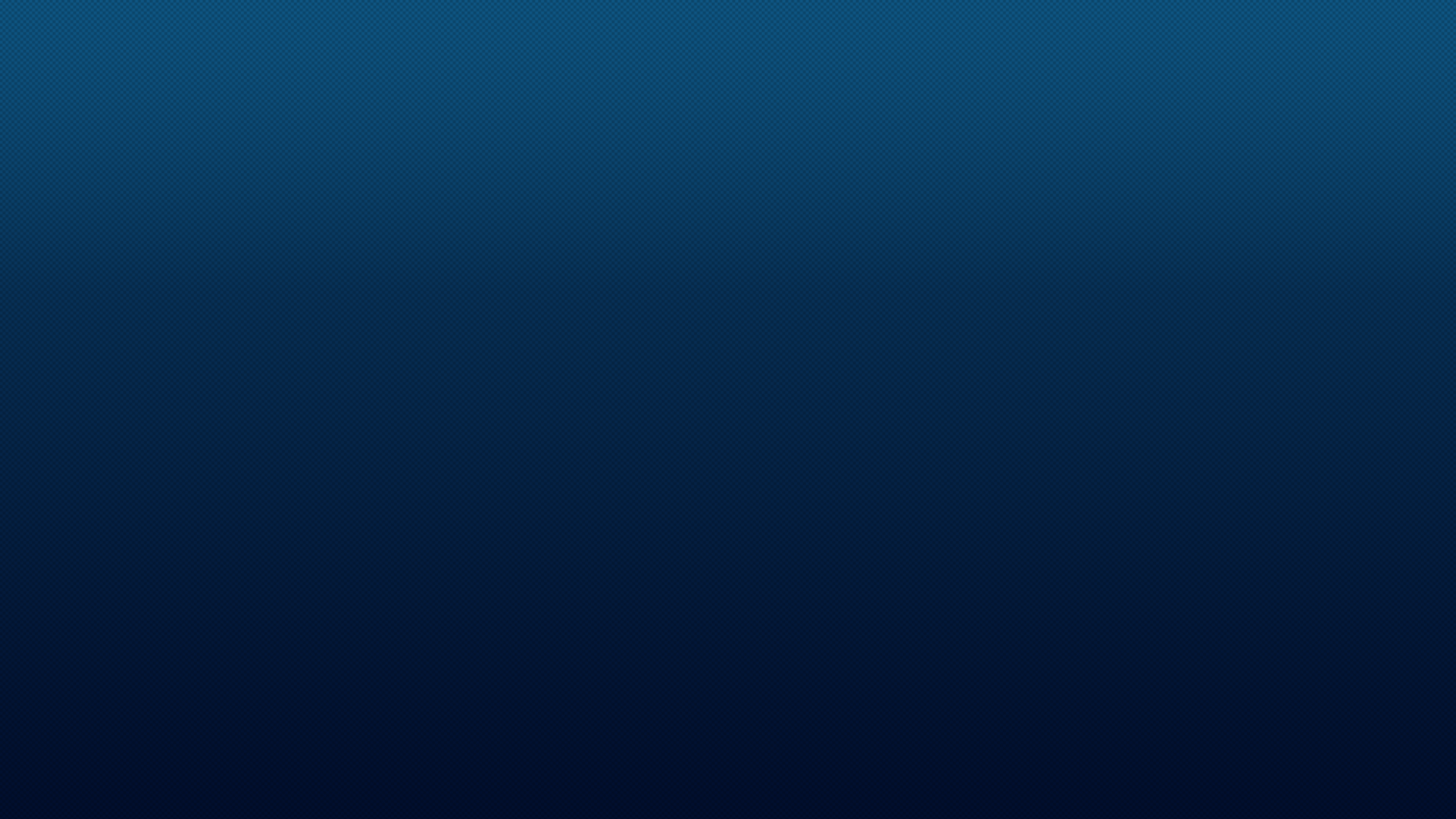 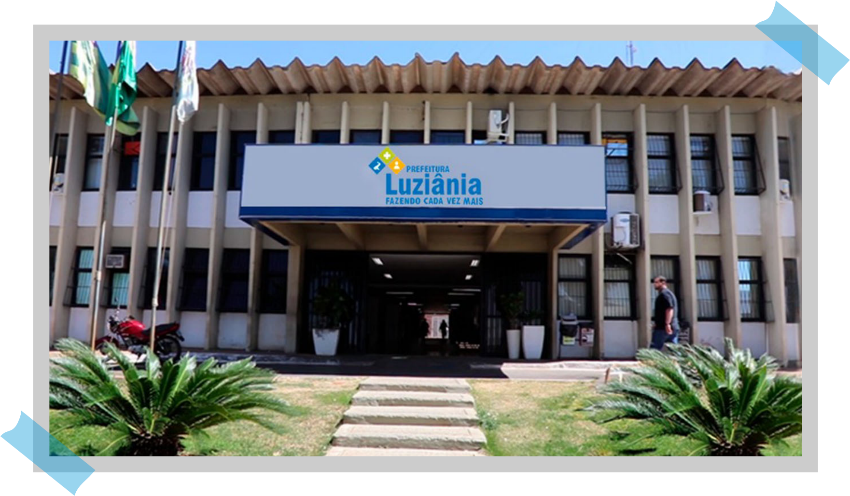 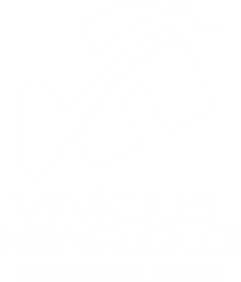 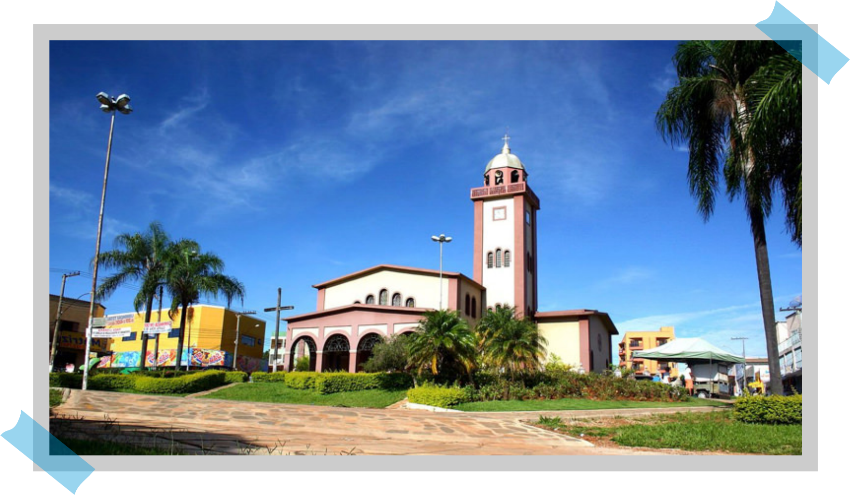 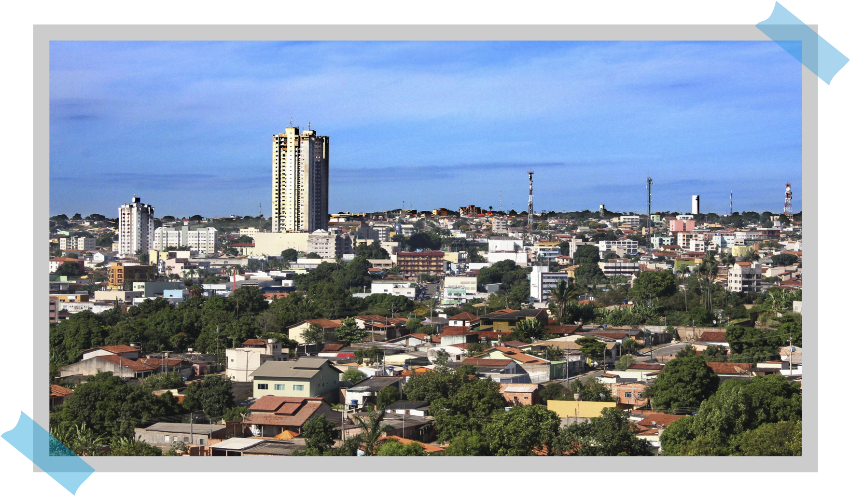 RELATÓRIO DE
TRANSPARÊNCIA FISCAL
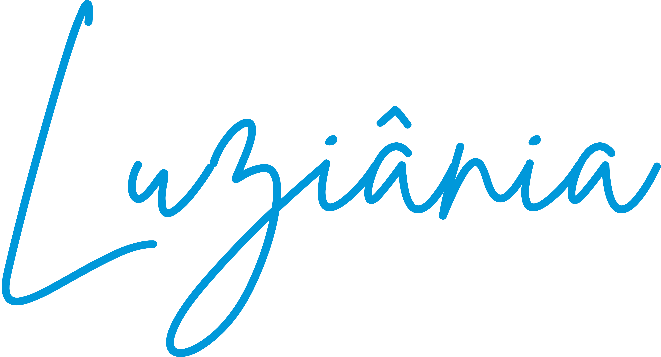 1º QUADRIMESTRE DE 2023
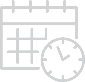 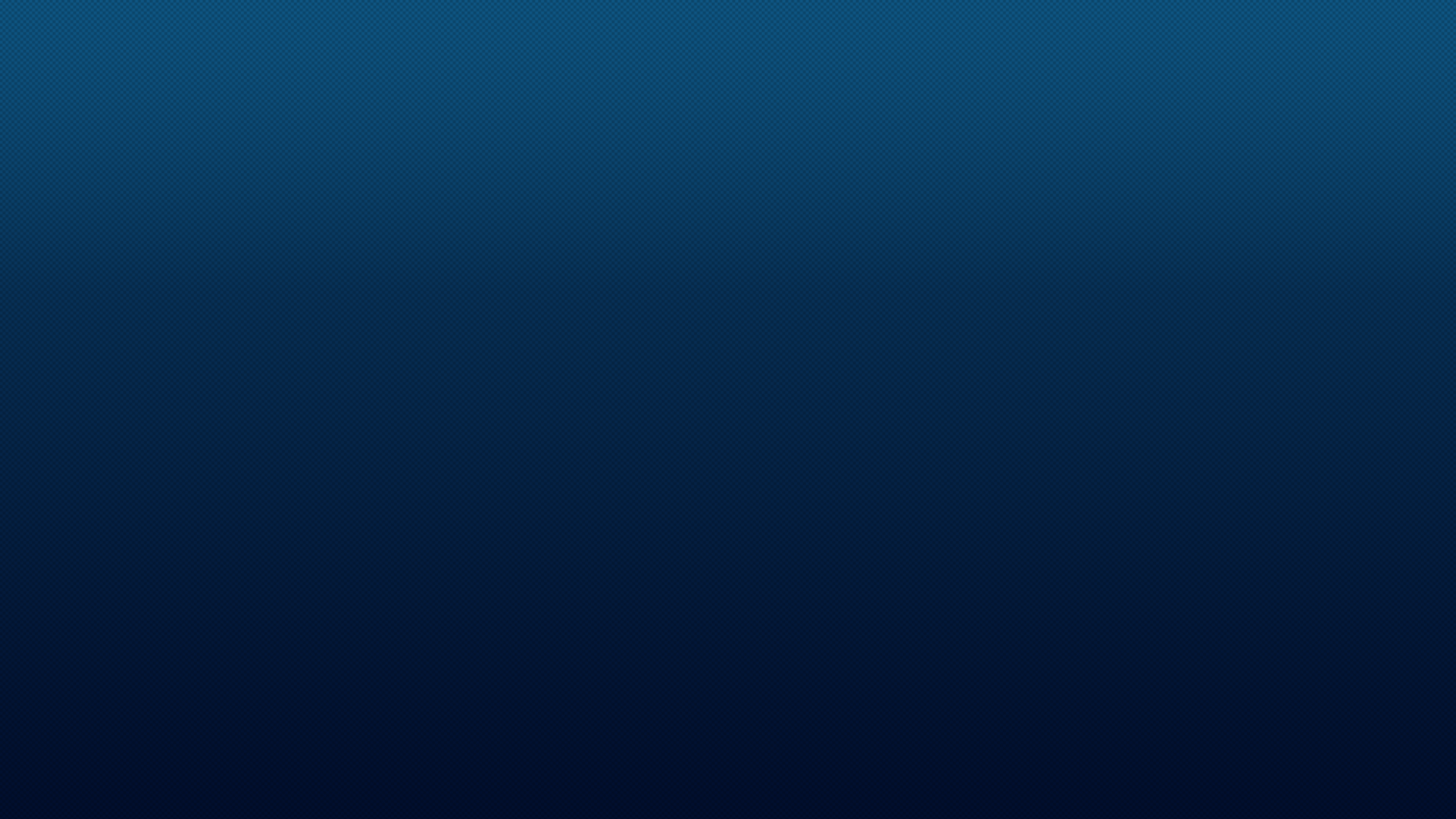 CRITÉRIOS DE DEPURAÇÃO DOS DADOS
IPCA
5,28%
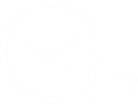 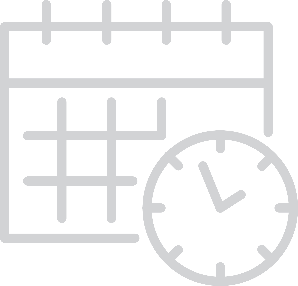 EXCLUSÃO DE RECEITAS E DESPESAS
Receitas e despesas intraorçamentárias, pois são repasses entre entidades do próprio Governo (exemplo: recursos repassados ao IPASLUZ).
DATA BASE: 1º Quad. de 2023
Atenção
As comparações entre dados de 2022 e 2023 terão com referência o mesmo período (1º quadrimestre).
OBJETIVO
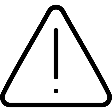 Apresentar os recursos efetivamente captados da sociedade e que estão disponíveis para os dispêndios do município, evitando duplas contagens de receitas e despesas que inflam os números totais do orçamento.
[Speaker Notes: Quando falar 2021 e 2022 refere-se aos dados até o mês de ago]
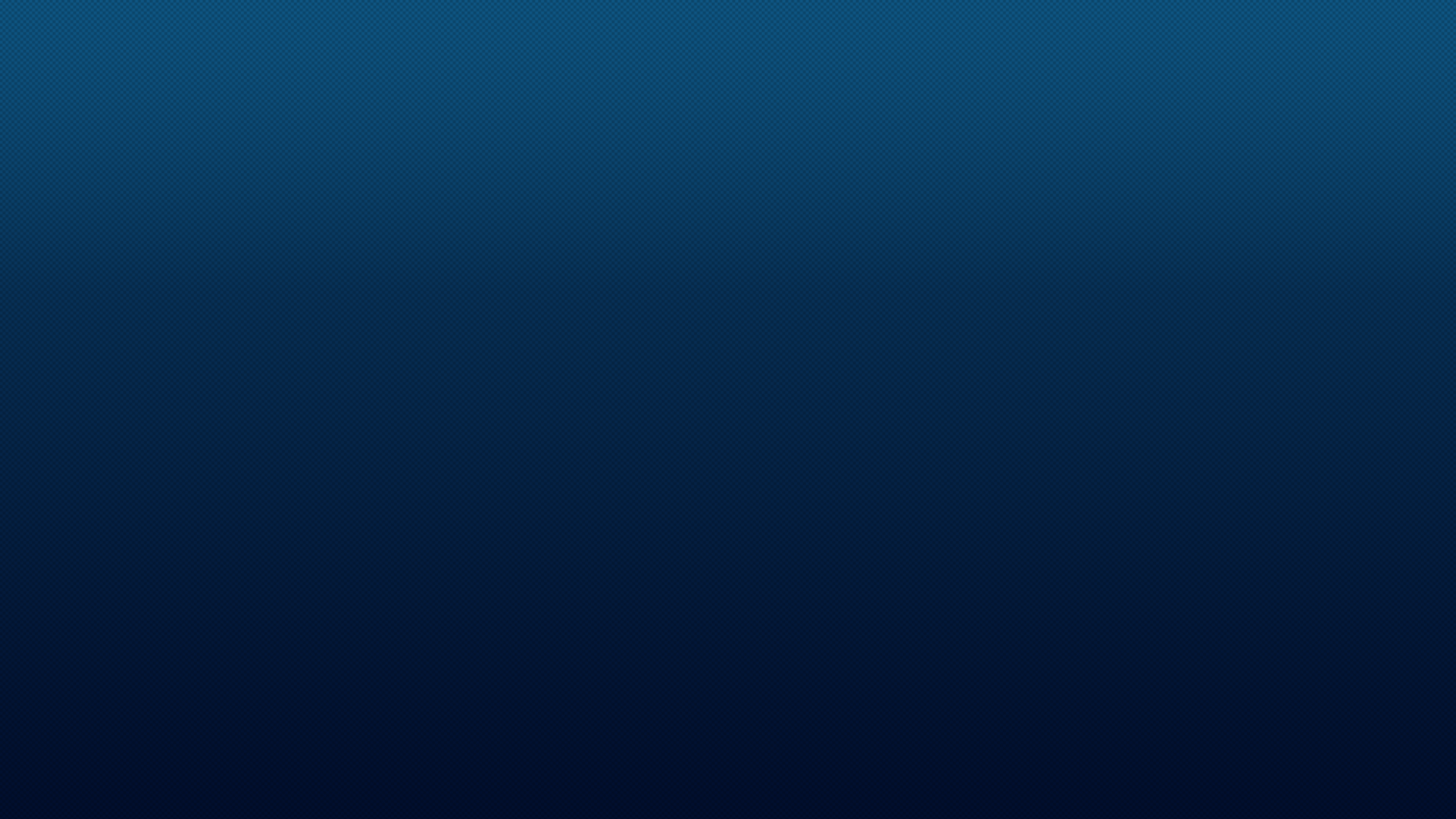 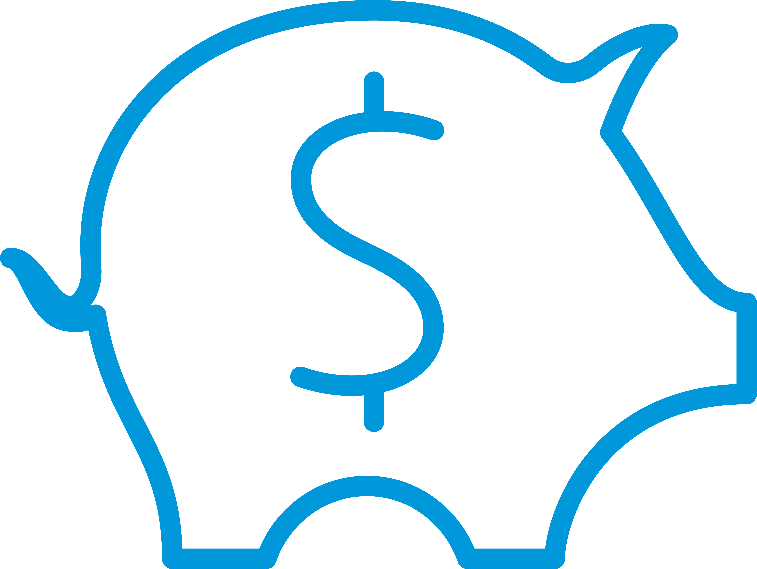 RECEITAS PÚBLICAS
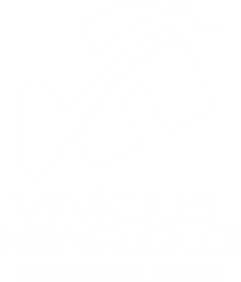 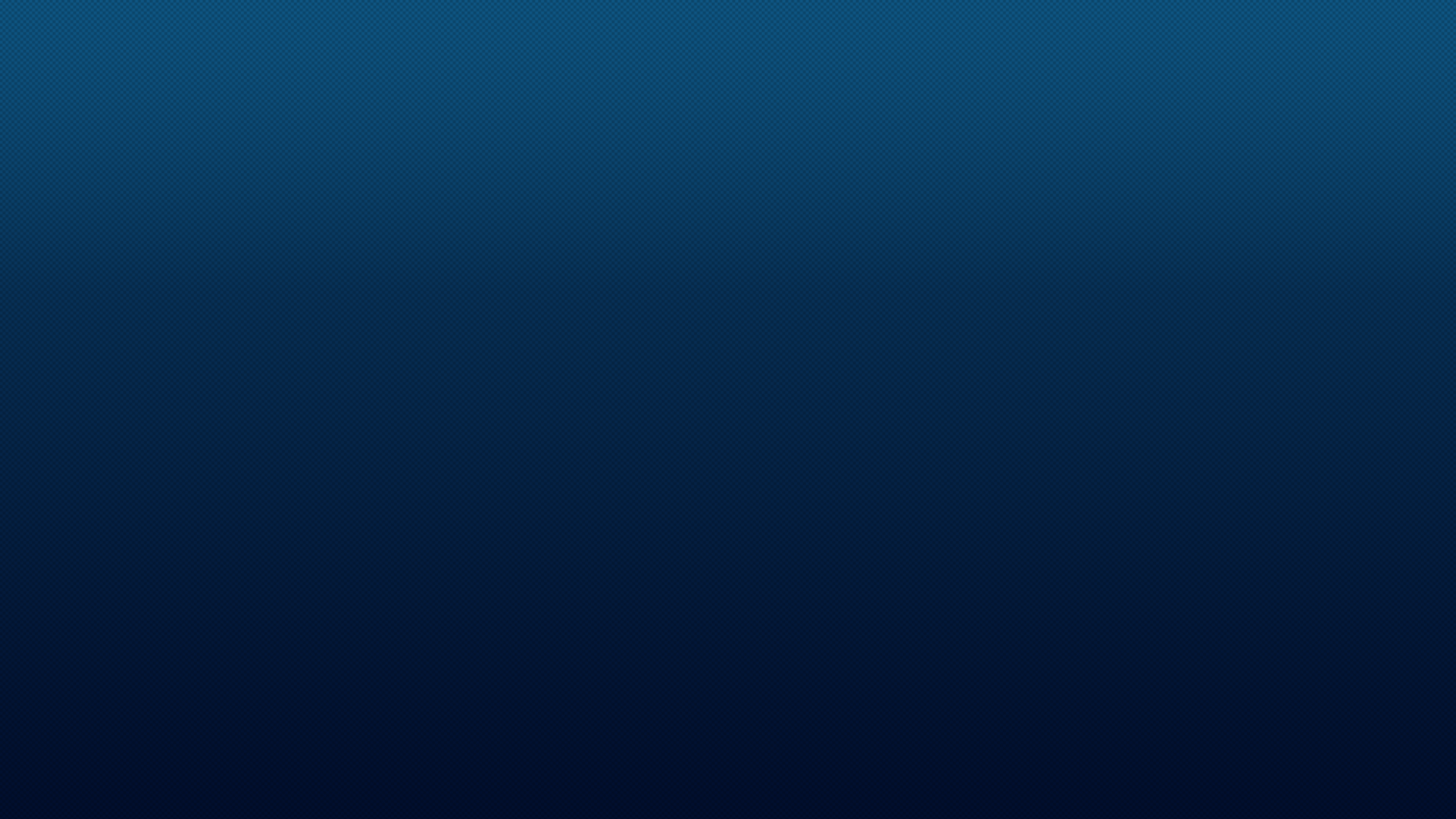 RECEITA REALIZADA (SEM RPPS)
IPCA
5,28%
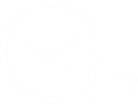 R$ 189,4 milhões
Receita Realizada
+ 5,4%
Crescimento nominal em relação
a abril de 2022.
+ 0,10%
Em milhões de reais.
Crescimento real em relação a
abril de 2022
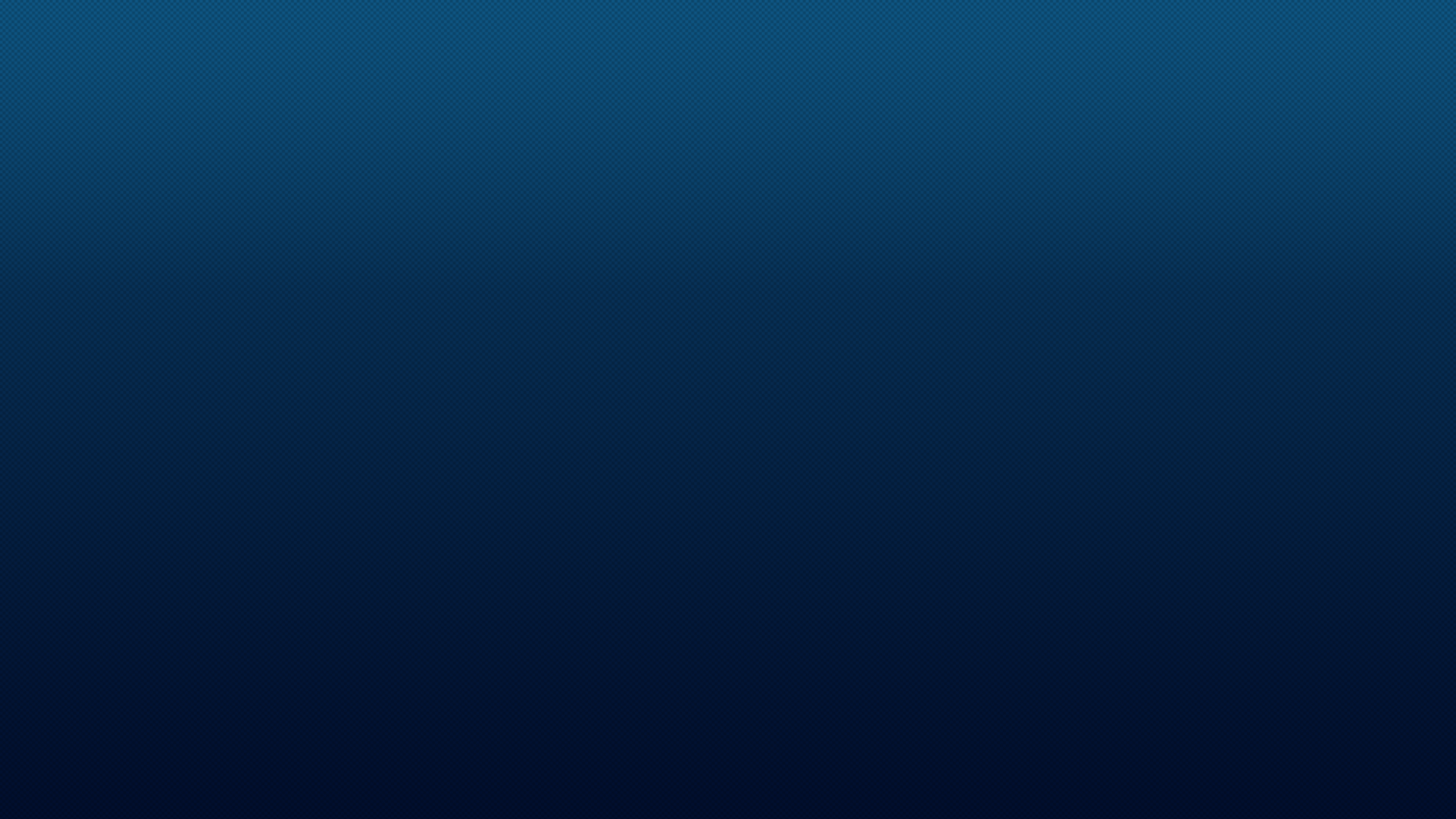 RECEITAS TRIBUTÁRIAS (PRINCIPAIS)
IPCA
5,28%
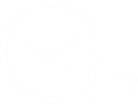 R$ 33,4 milhões
em milhões de reais.
Receita Realizada
+ 6,0%
Crescimento nominal em relação
a abril de 2022.
+ 0,93%
Crescimento real em relação a
abril de 2022
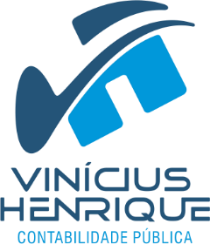 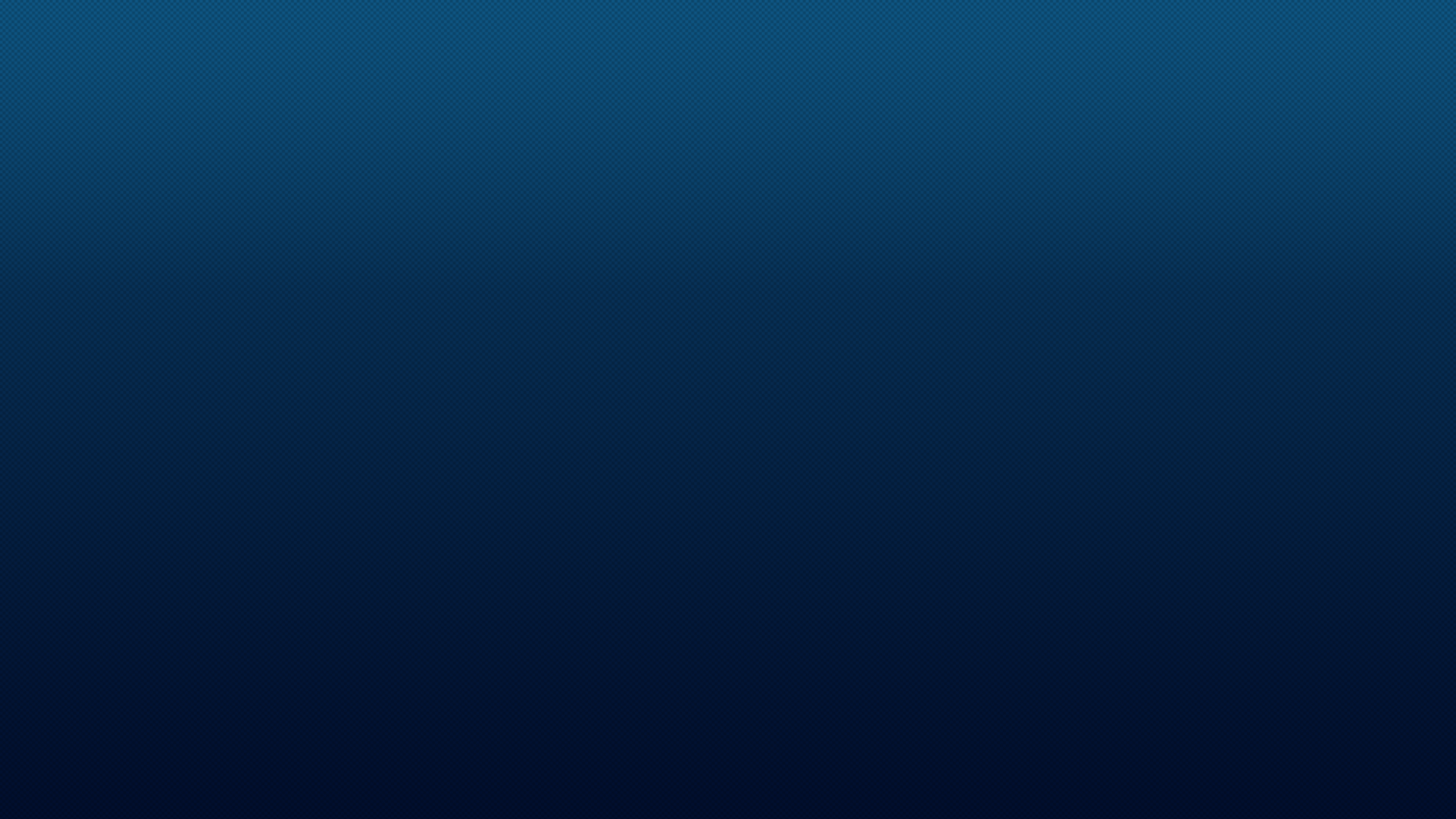 RECEITAS DE TRANSFERÊNCIA (PRINCIPAIS)
IPCA
5,28%
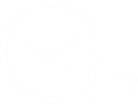 R$ 76 milhões
em milhões de reais.
Receita Realizada
+ 8,0%
Crescimento nominal em relação
a abril de 2022.
+ 2,69%
Crescimento real em relação a
abril de 2022
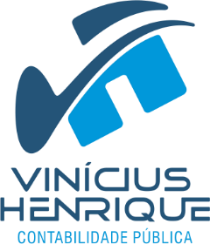 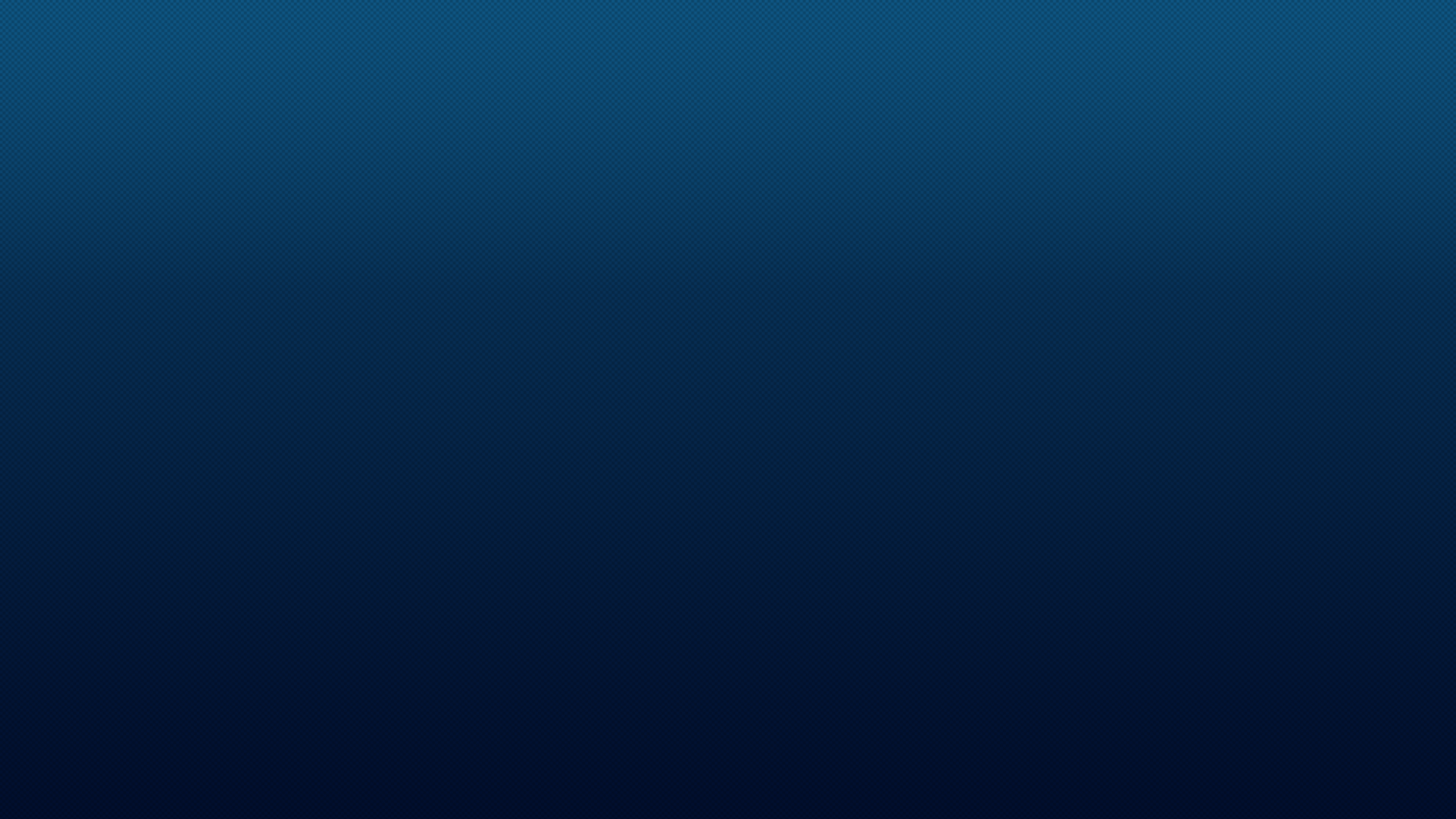 RECEITA CORRENTE LÍQUIDA (RCL)
IPCA
5,28%
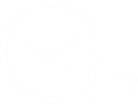 R$ 188,4 milhões
Receita Realizada
+ 11,0%
Crescimento nominal em relação
a abril de 2022.
+5,02%
Em milhões de reais.
Crescimento real em relação a
abril de 2022
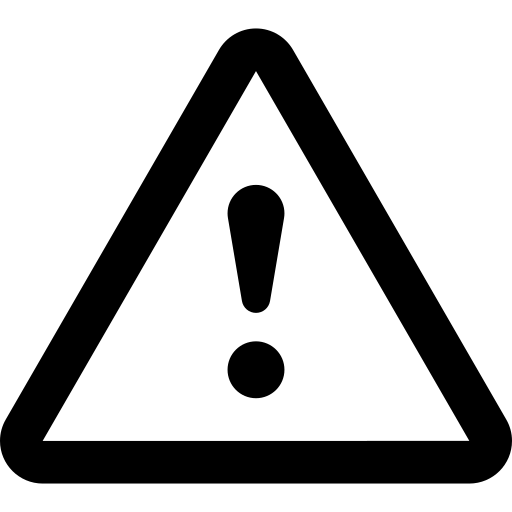 RCL serve de base para aplicação dos limites da Lei de Reponsabilidade Fiscal (LRF).
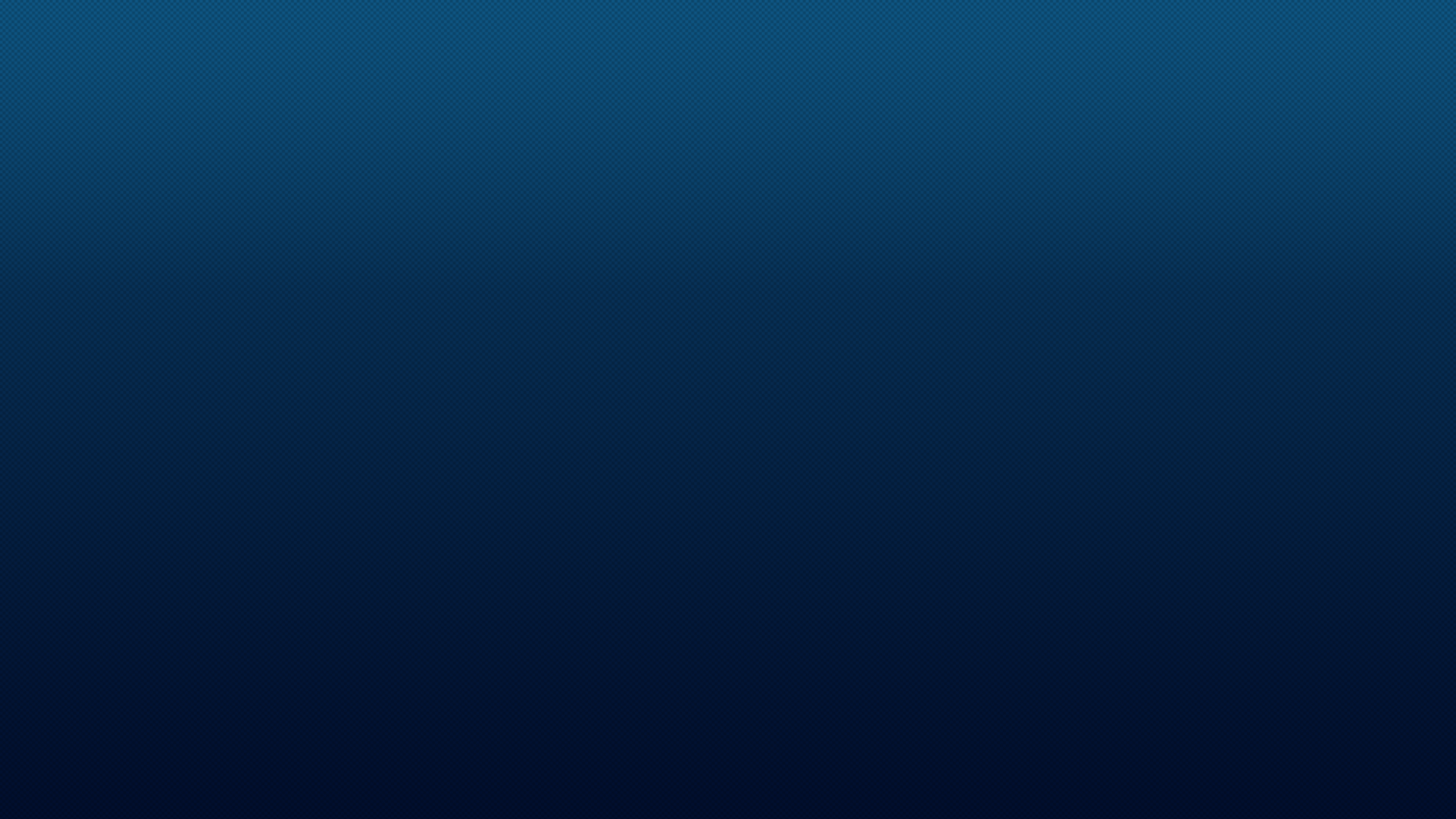 RECEITA POR GESTÃO
IPCA
5,28%
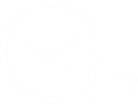 EXECUTIVO
32,0%
FMS
34,0%
FUNDEB
35,0%
IPASLUZ PREV
32,0%
FME
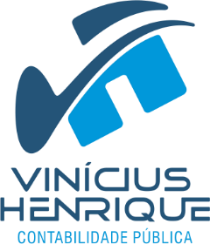 35,0%
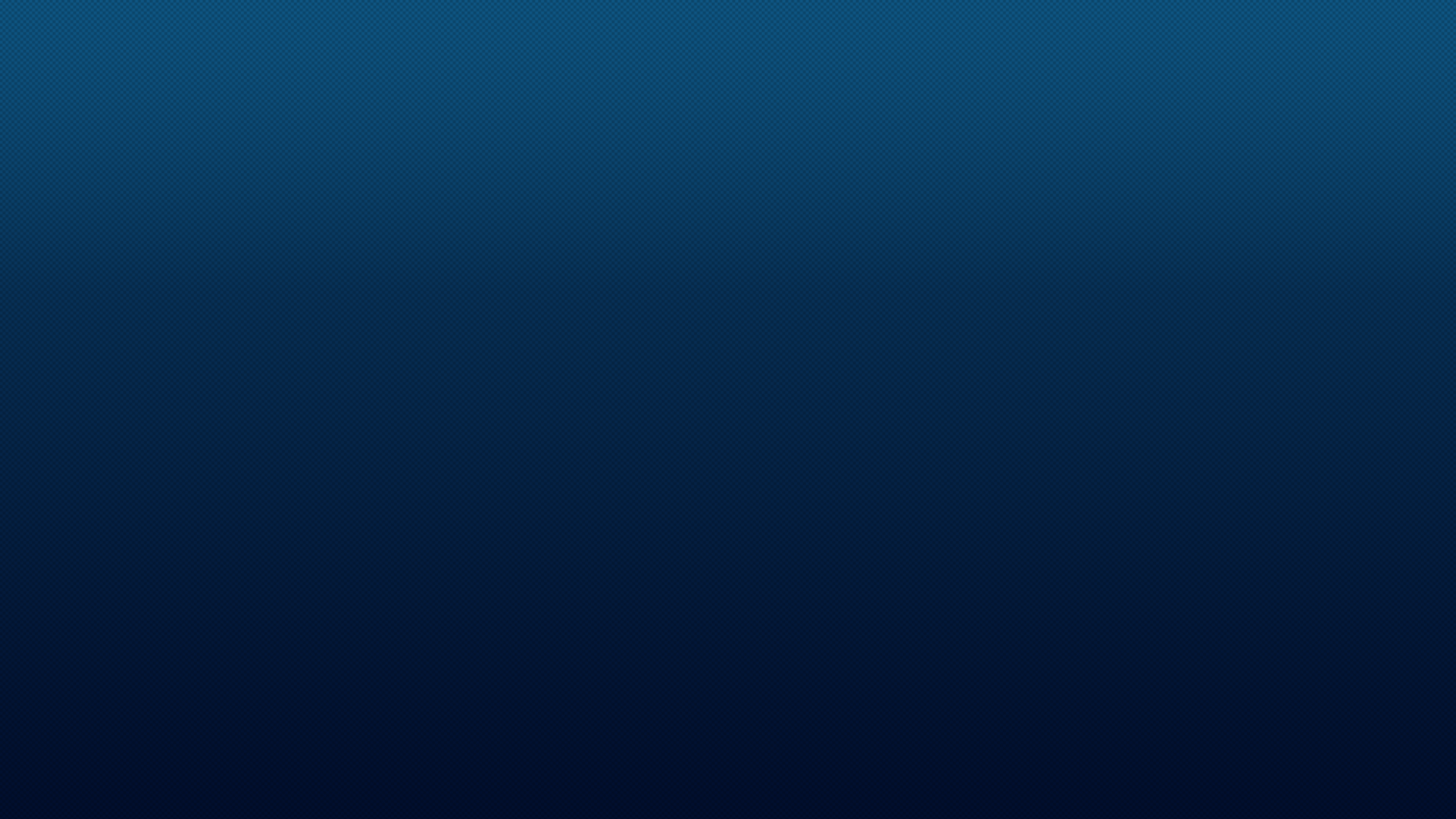 RECEITA POR CATEGORIA ECONÔMICA
IPCA
5,28%
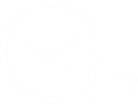 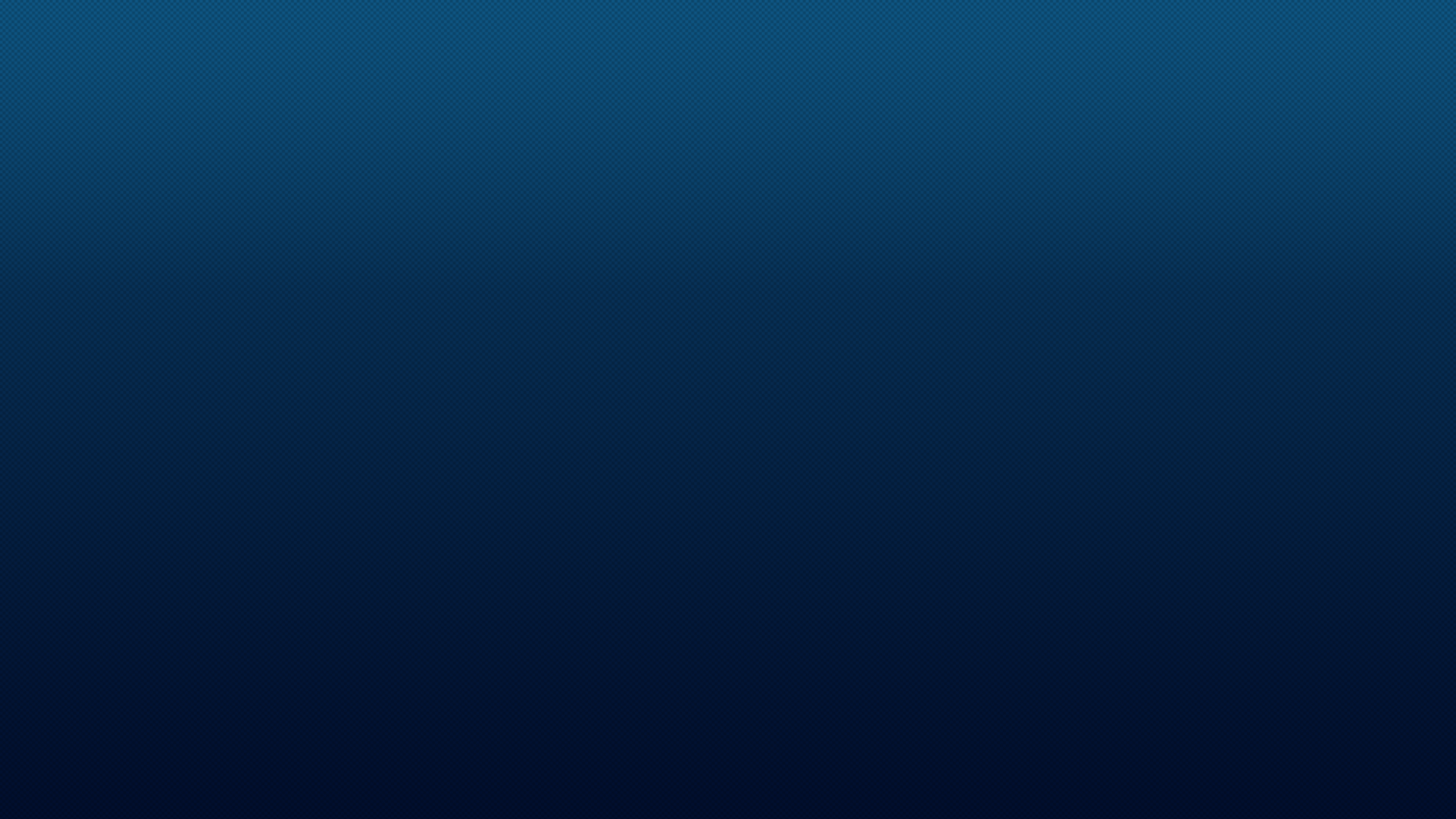 EXECUÇÃO DA RECEITA TOTAL
IPCA
5,28%
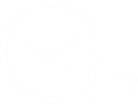 R$ 613,4 milhões
Execução da Receita
30,74%
Receita Prevista na LOA 2023
R$ 188 milhões
Déficit em relação a meta - LOA 2023
Receita Realizada
-4,0 milhões
R$ 51,1 milhões
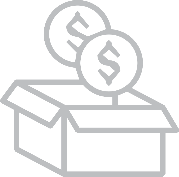 Meta em relação a média mensal
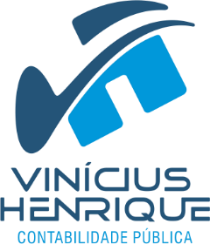 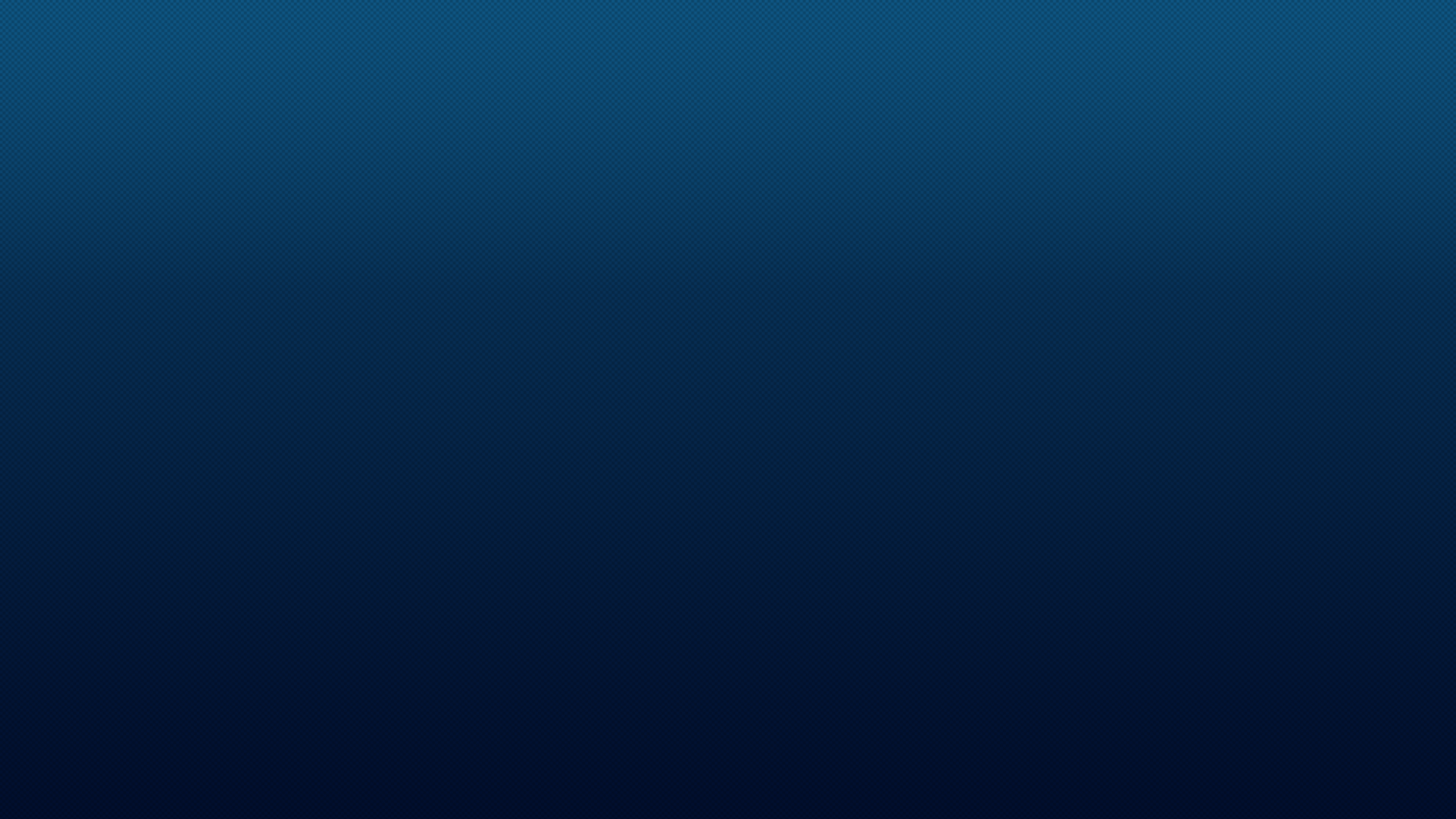 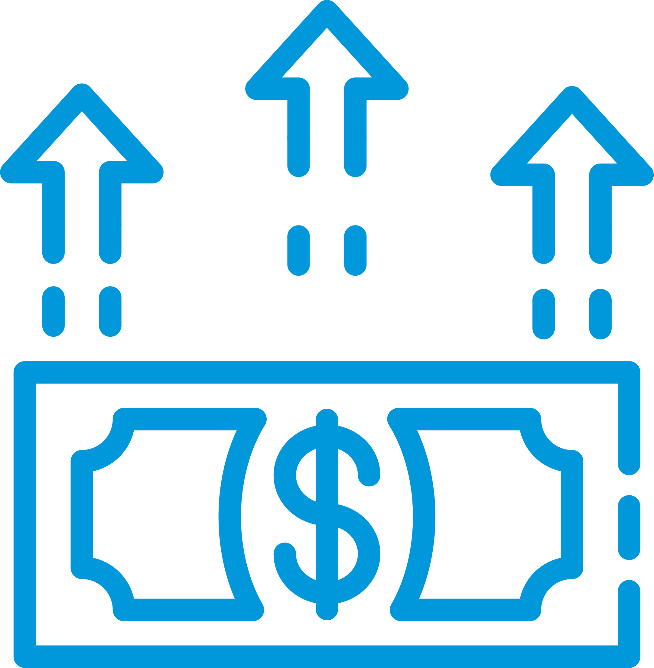 DESPESAS PÚBLICAS
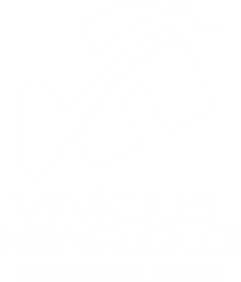 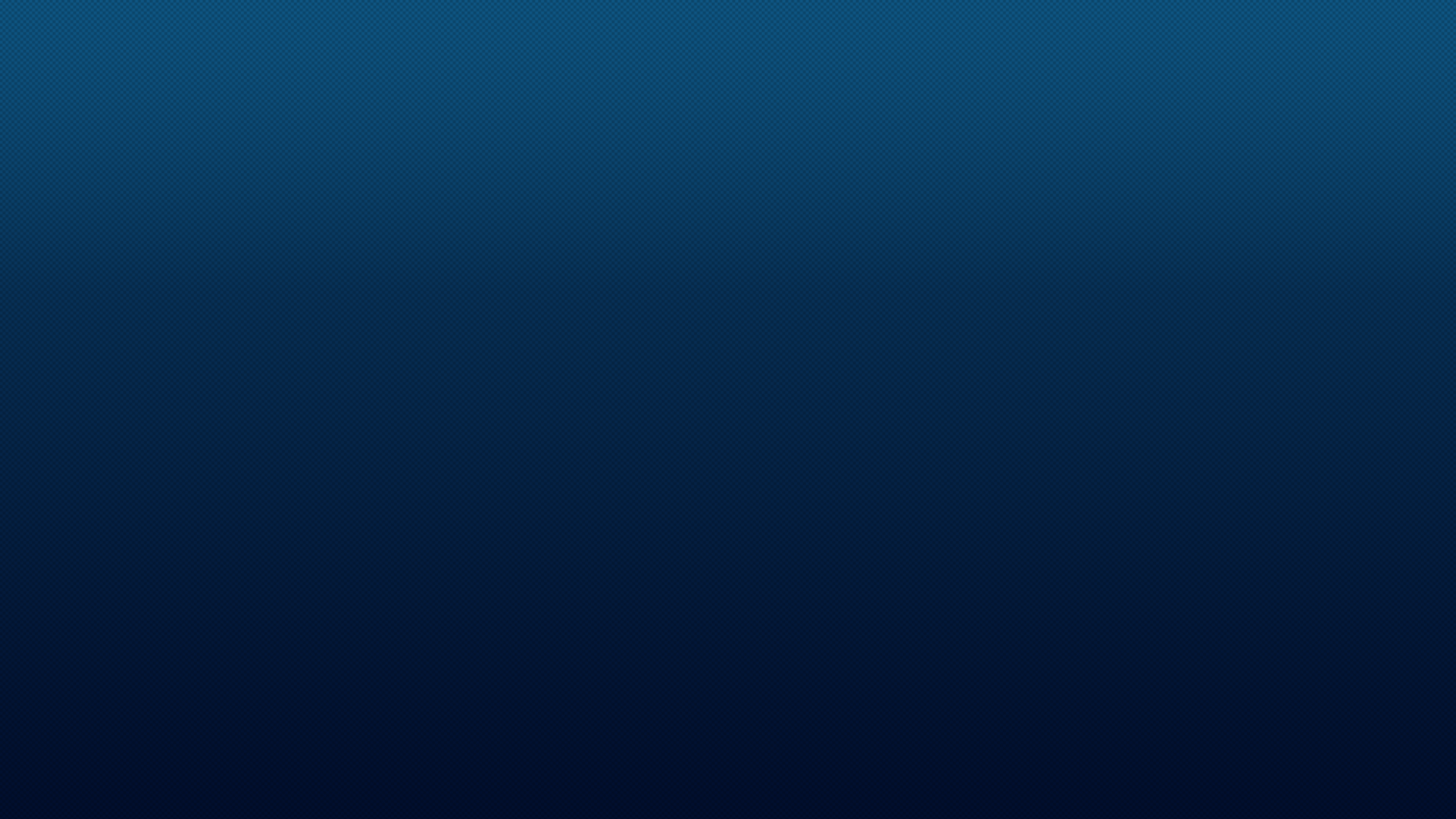 DESPESA EXECUTADA (SEM RPPS)
IPCA
5,28%
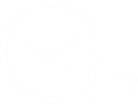 Despesas Correntes
Despesas de Capital
Despesa:+14,1%
Despesa:+8,42%
Crescimento nominal em
 relação a abril de 2023.
Crescimento real em
 relação a abril de 2022.
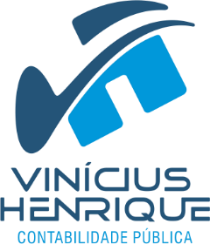 [Speaker Notes: OBS: SEM (rpps)]
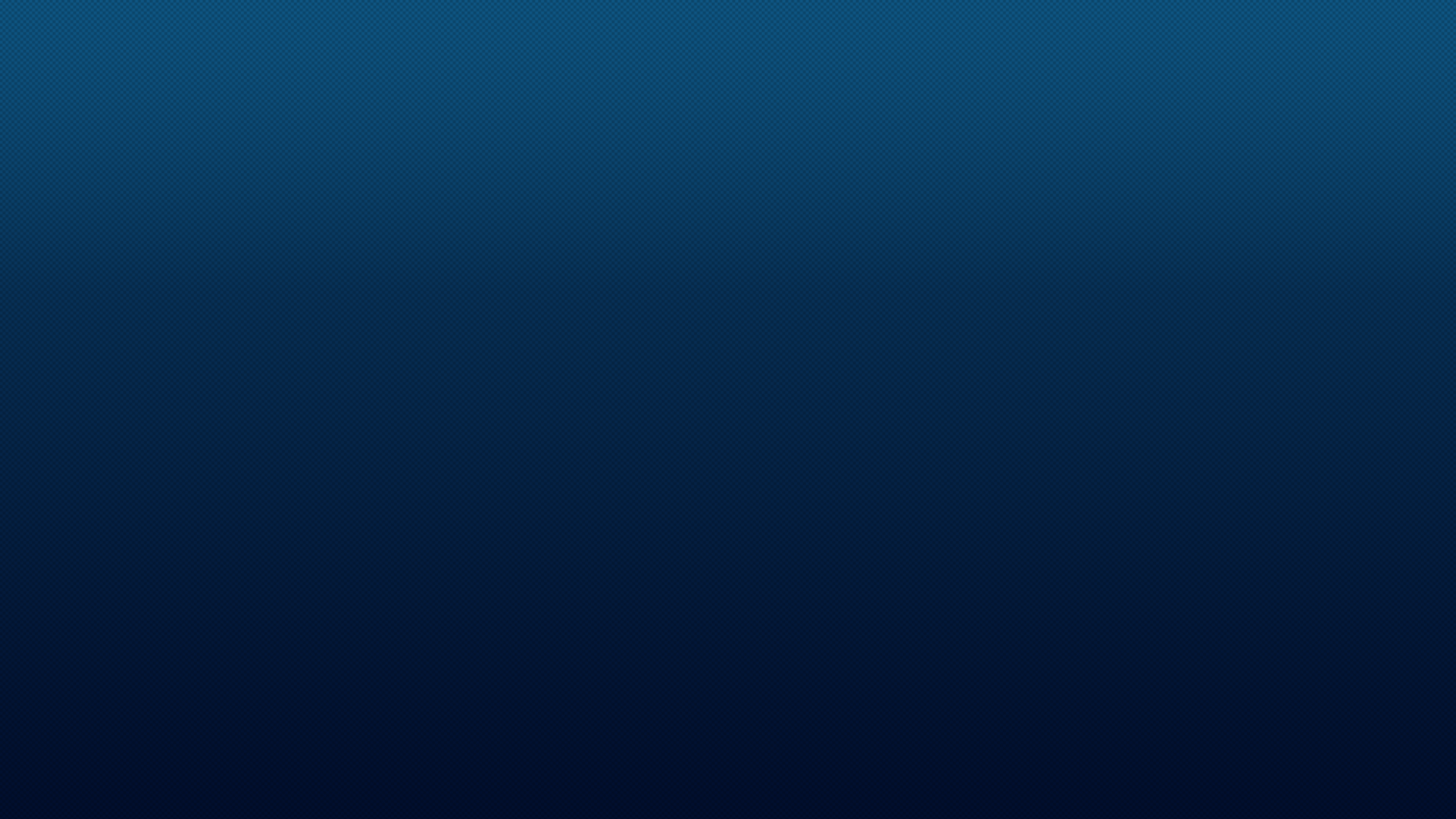 DESPESA COM VENCIMENTOS
IPCA
5,28%
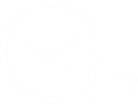 R$ 164,4milhões
Gasto com Pessoal
14,6%
Crescimento nominal em relação ao
mês de abril de 2023
Em milhões de reais
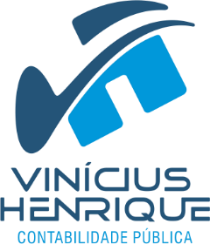 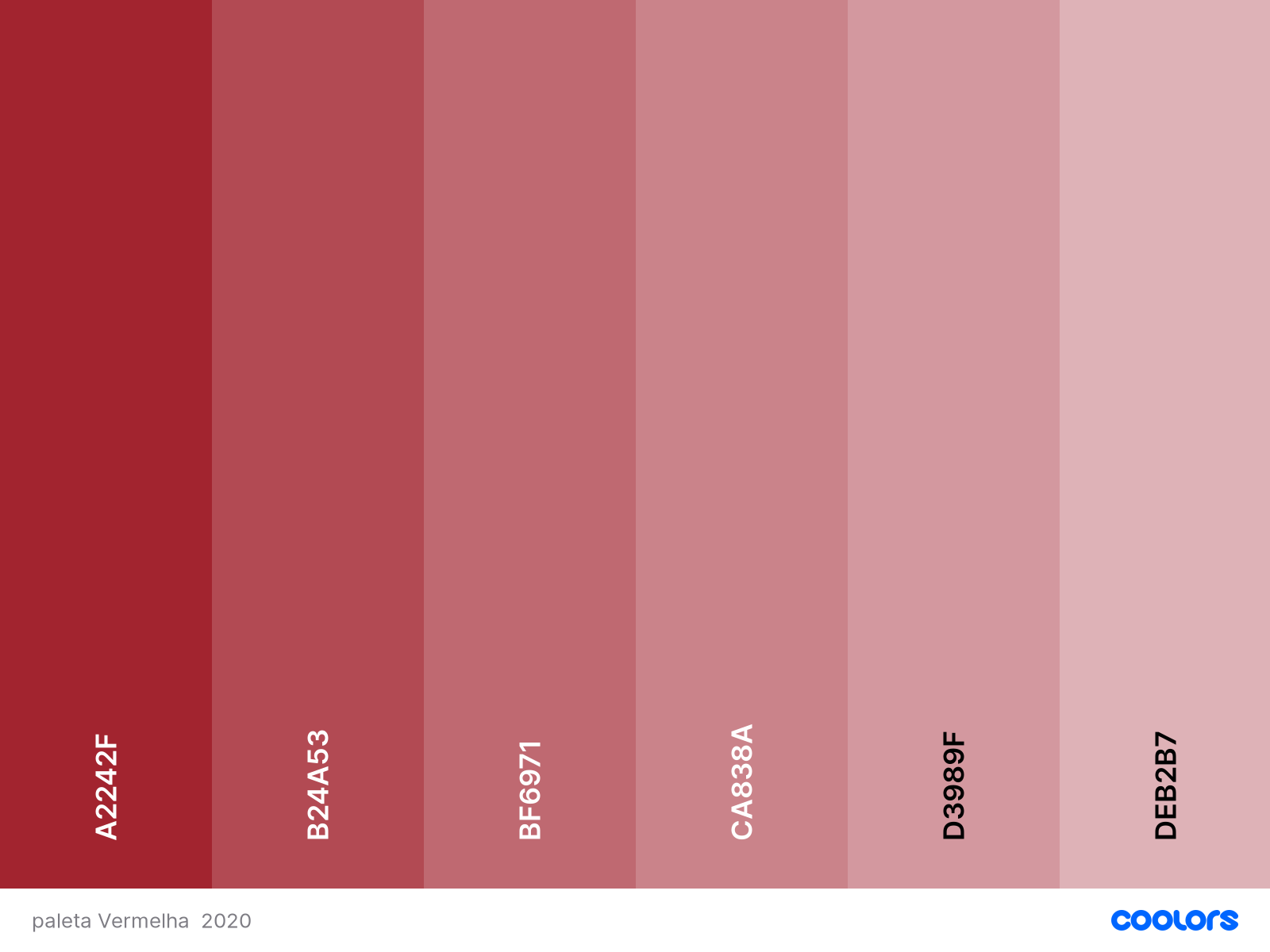 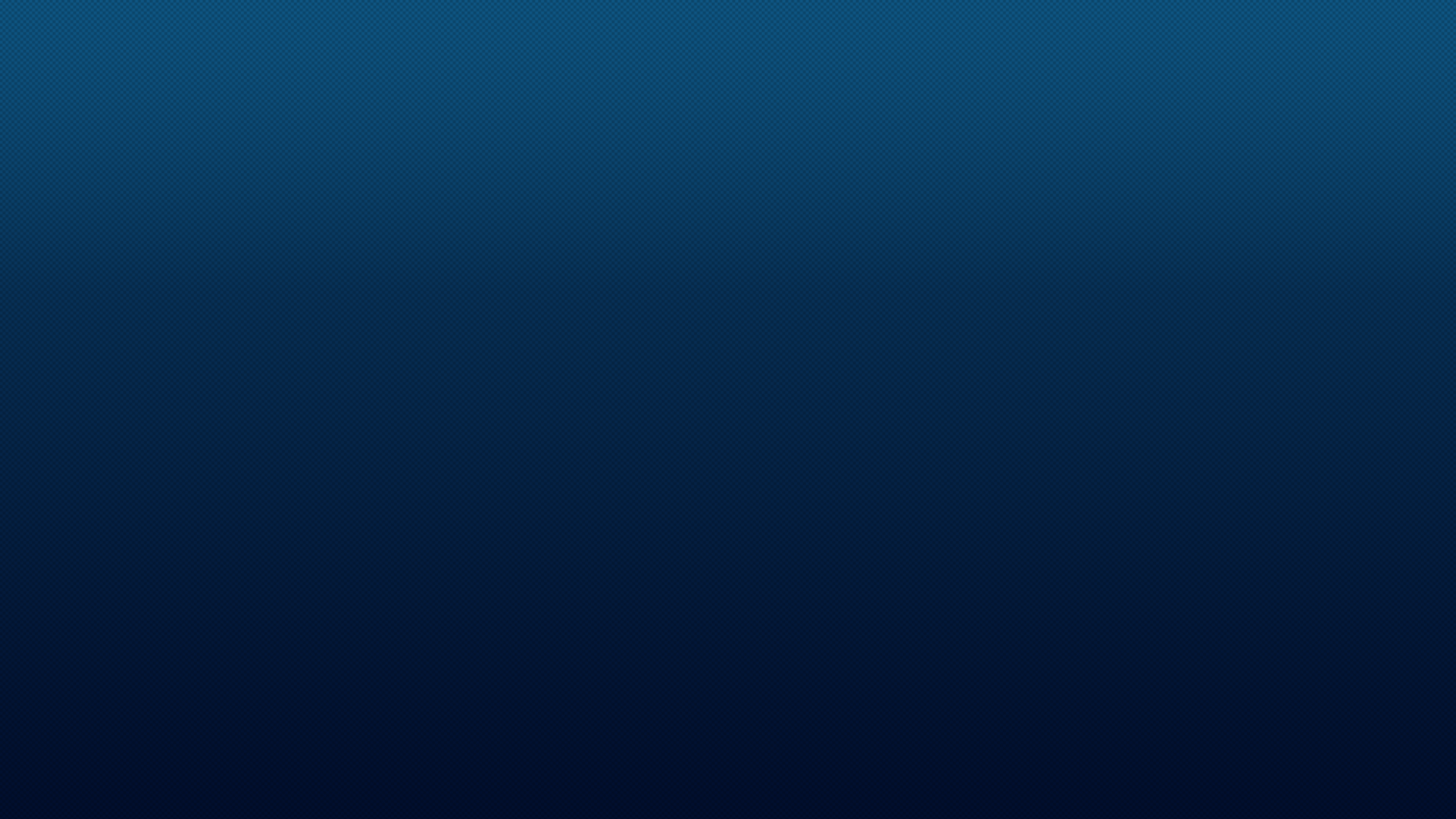 DESPESA PREVIDENCIÁRIA (PATRONAL)
IPCA
5,28%
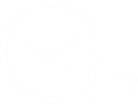 16,3 milhões
Despesa total com RPPS e RGPS
9,2%
Crescimento nominal em relação
 ao mês de abril de 2022
Em milhões de reais.
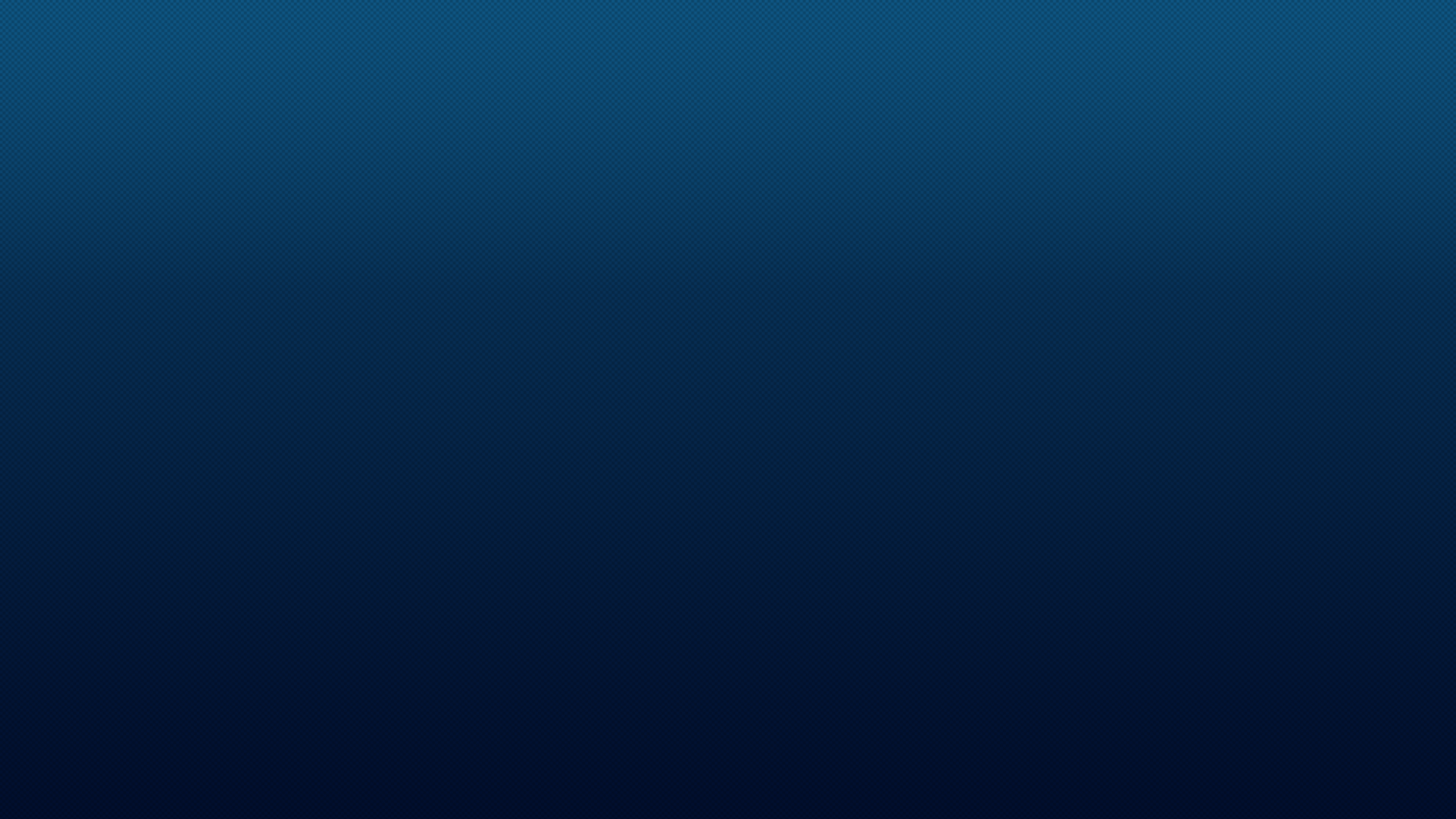 INVESTIMENTO E INVERSÕES FINANCEIRAS
IPCA
5,28%
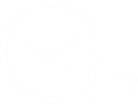 Em milhões
21,1 milhões
Valor Total
+54,23,%
Crescimento nominal em relação a 2023
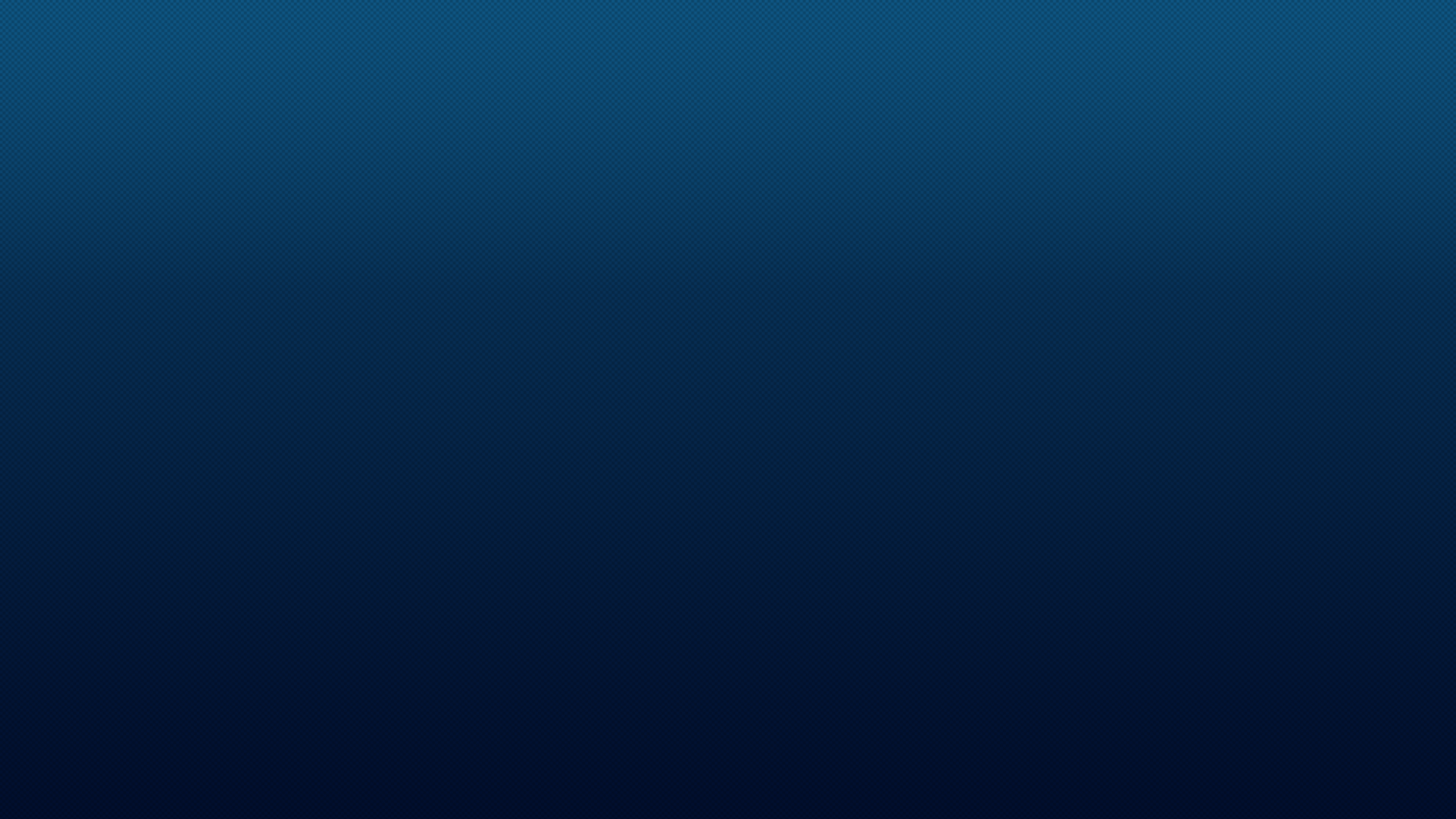 EXECUÇÃO DAS DESPESAS
IPCA
5,28%
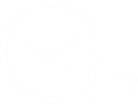 R$ 613,4 milhões
Execução da Despesa
52,27%
Despesa Fixada na LOA 2022
R$ 320,6 milhões
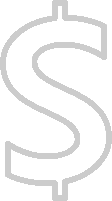 Despesa Empenhada
R$ 167,0 milhões
Despesa Liquidada
R$ 163,2 milhões
Despesa Paga
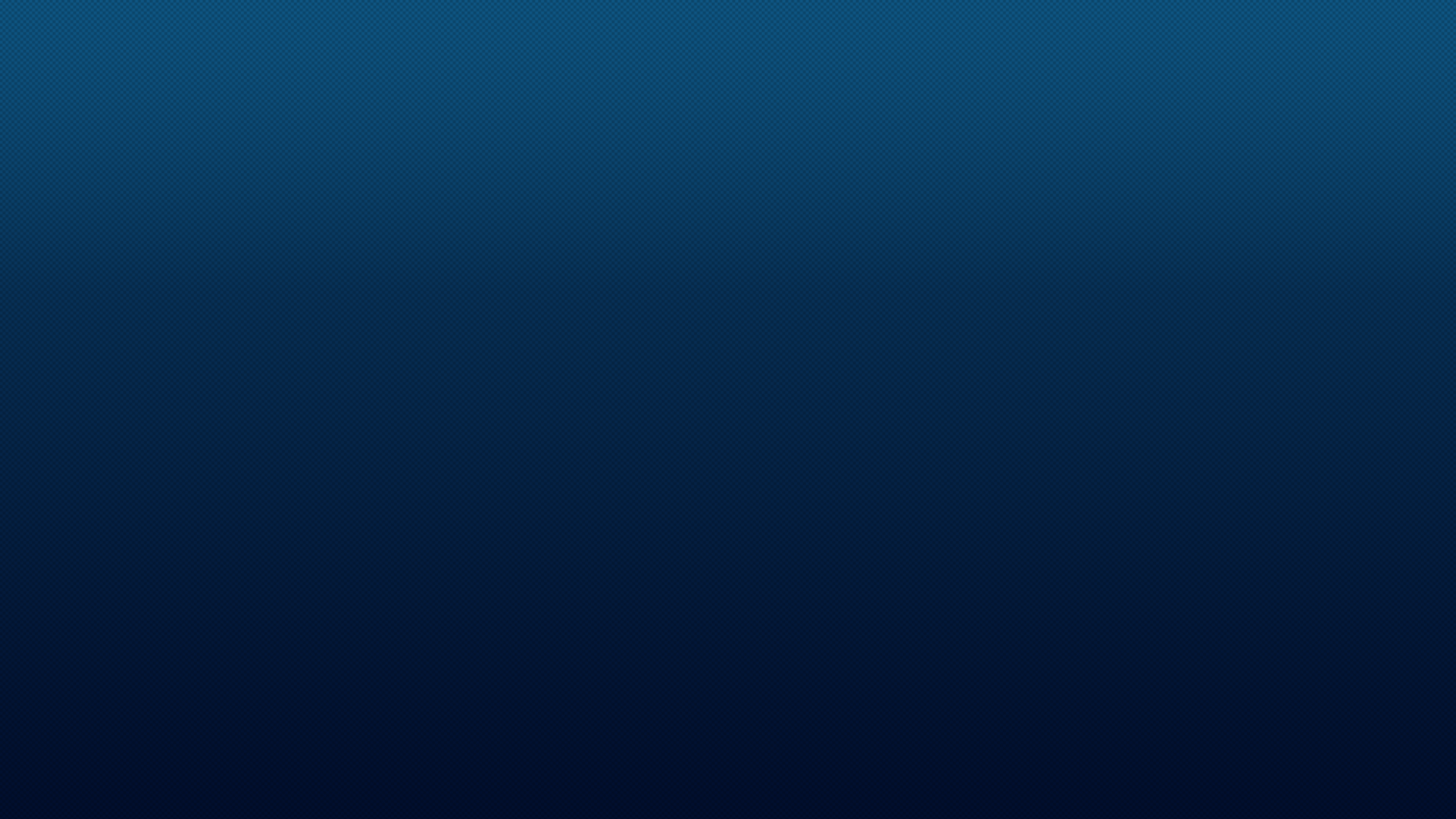 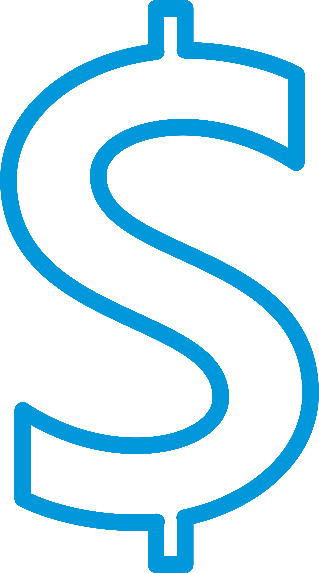 RESULTADOS
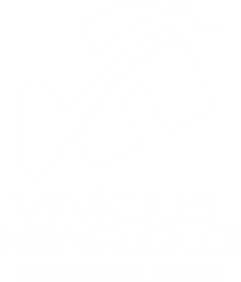 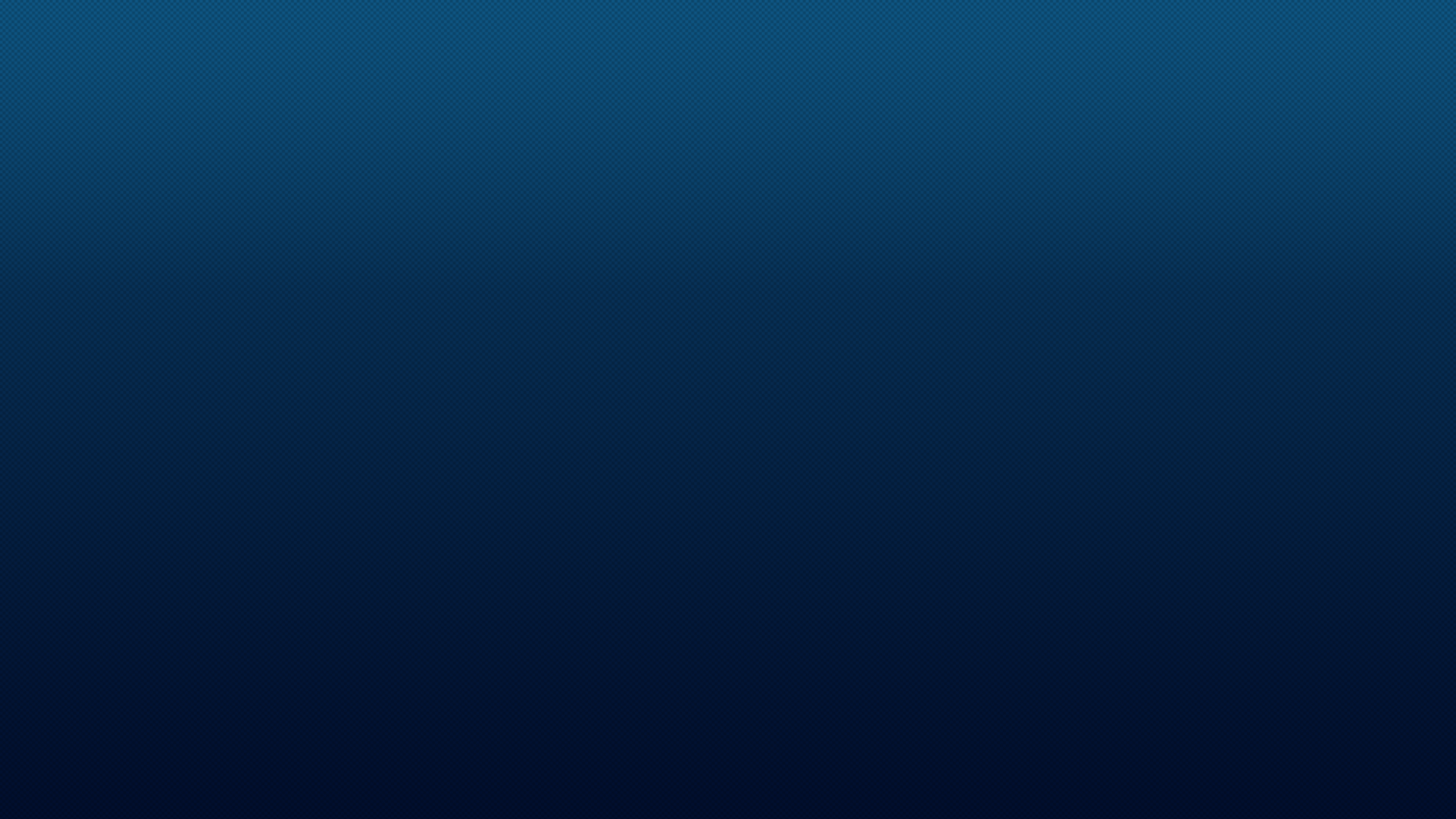 RESULTADO ORÇAMENTÁRIO
IPCA
5,28%
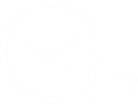 RECEITA REALIZADA
DESPESA EMPENHADA
RO (EMPENHADO)
R$ 189,4 milhões
R$ 320,6 milhões
- R$ -131,3 milhões
RECEITA REALIZADA
DESPESA LIQUIDADA
RO (LIQUIDADO)
R$ 189,4 milhões
R$ 167,0 milhões
R$ 22,4 milhões
OBSERVAÇÃO
Das despesas empenhadas, 153,7 milhões não foram liquidadas.
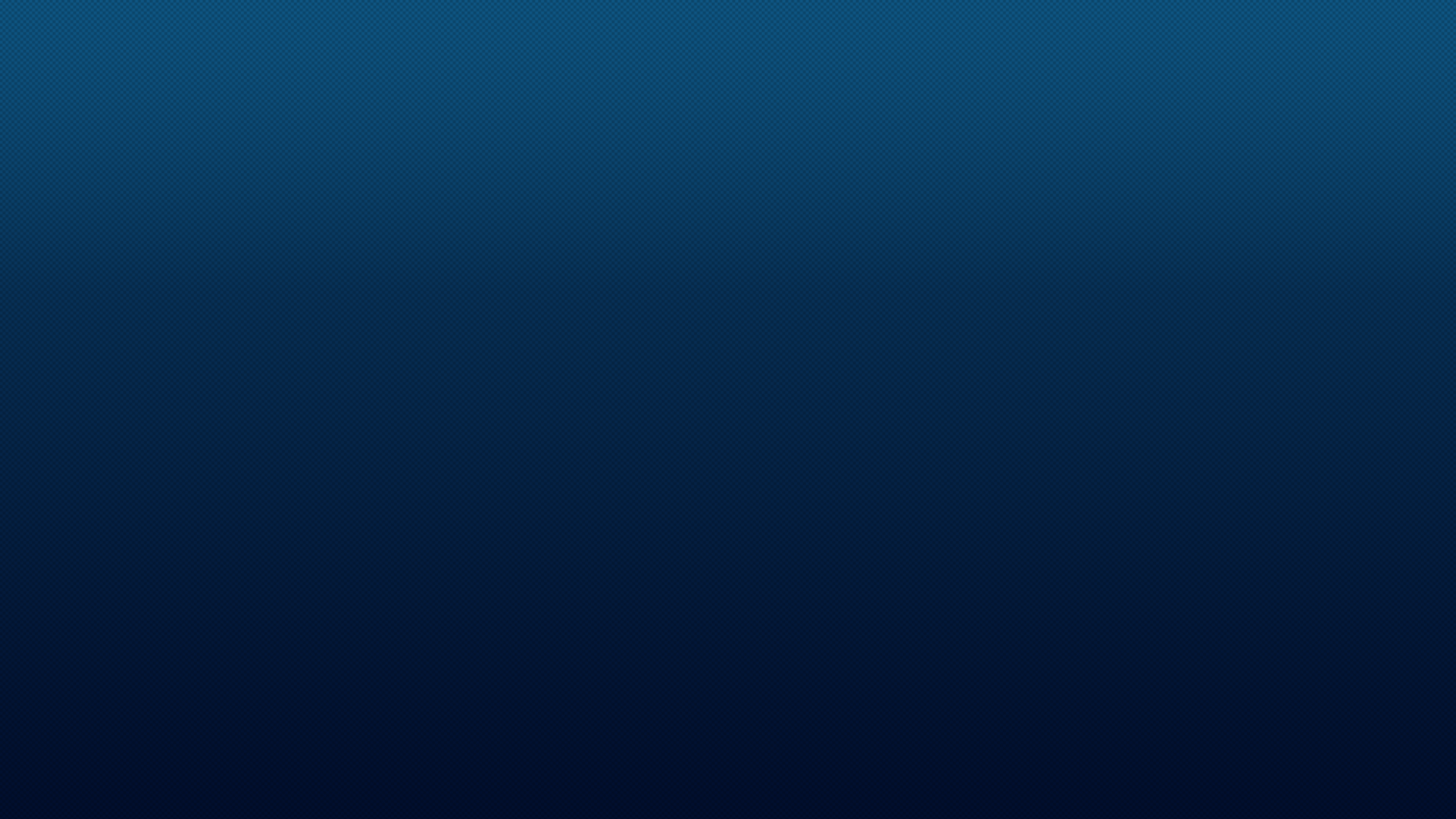 RESULTADO NOMINAL (ABAIXO DA LINHA)
IPCA
5,28%
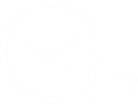 DCL 2022
DCL 2023
RESULTADO NOMINAL
R$ 274,2 milhões
R$ 259,8 milhões
R$ -14,4 milhões
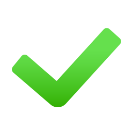 Déficit NOMINAL
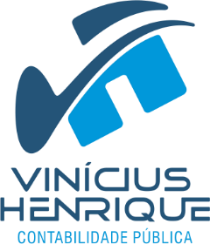 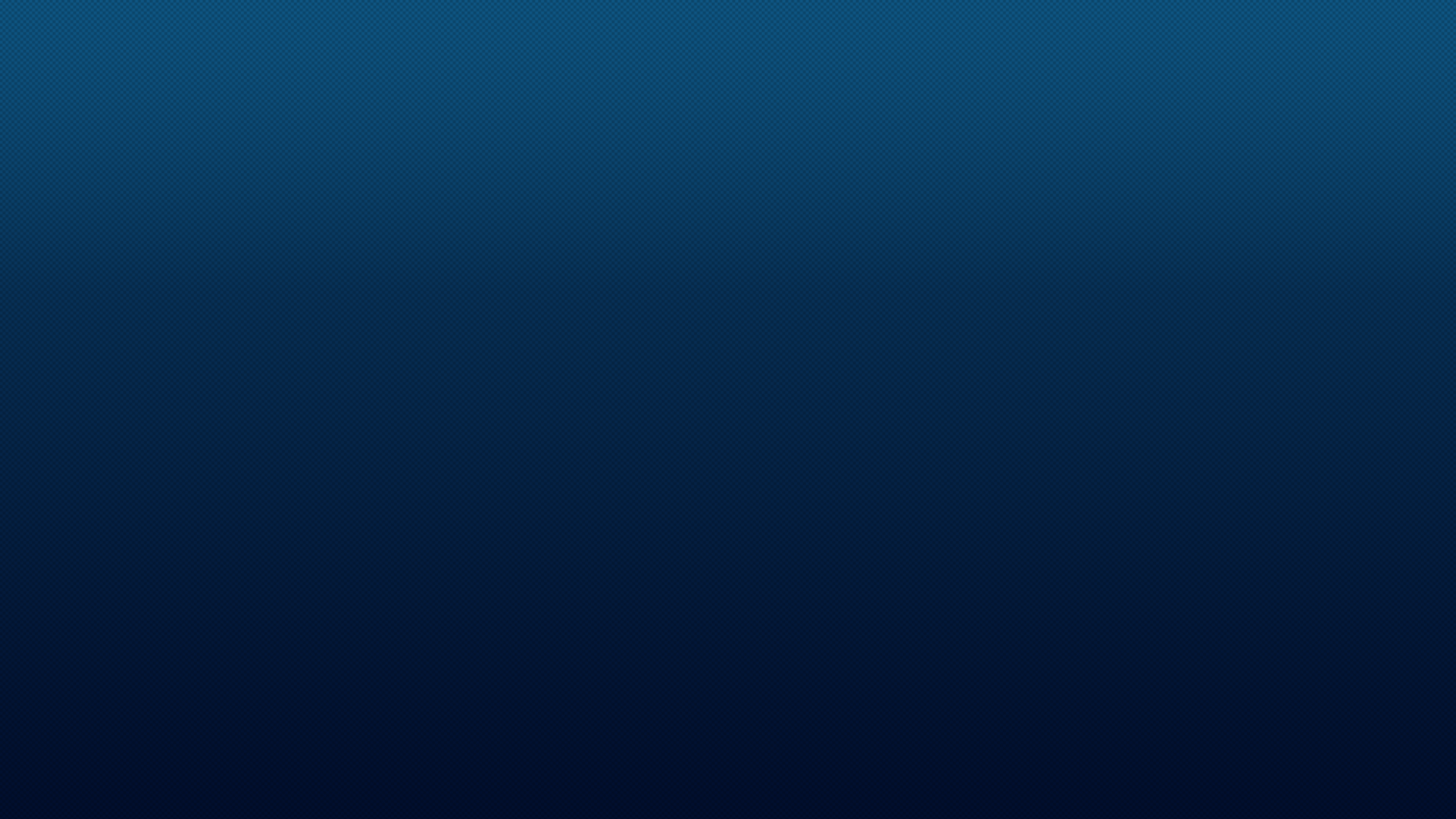 DISPONIBILIDADE FINANCEIRA
IPCA
5,28%
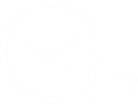 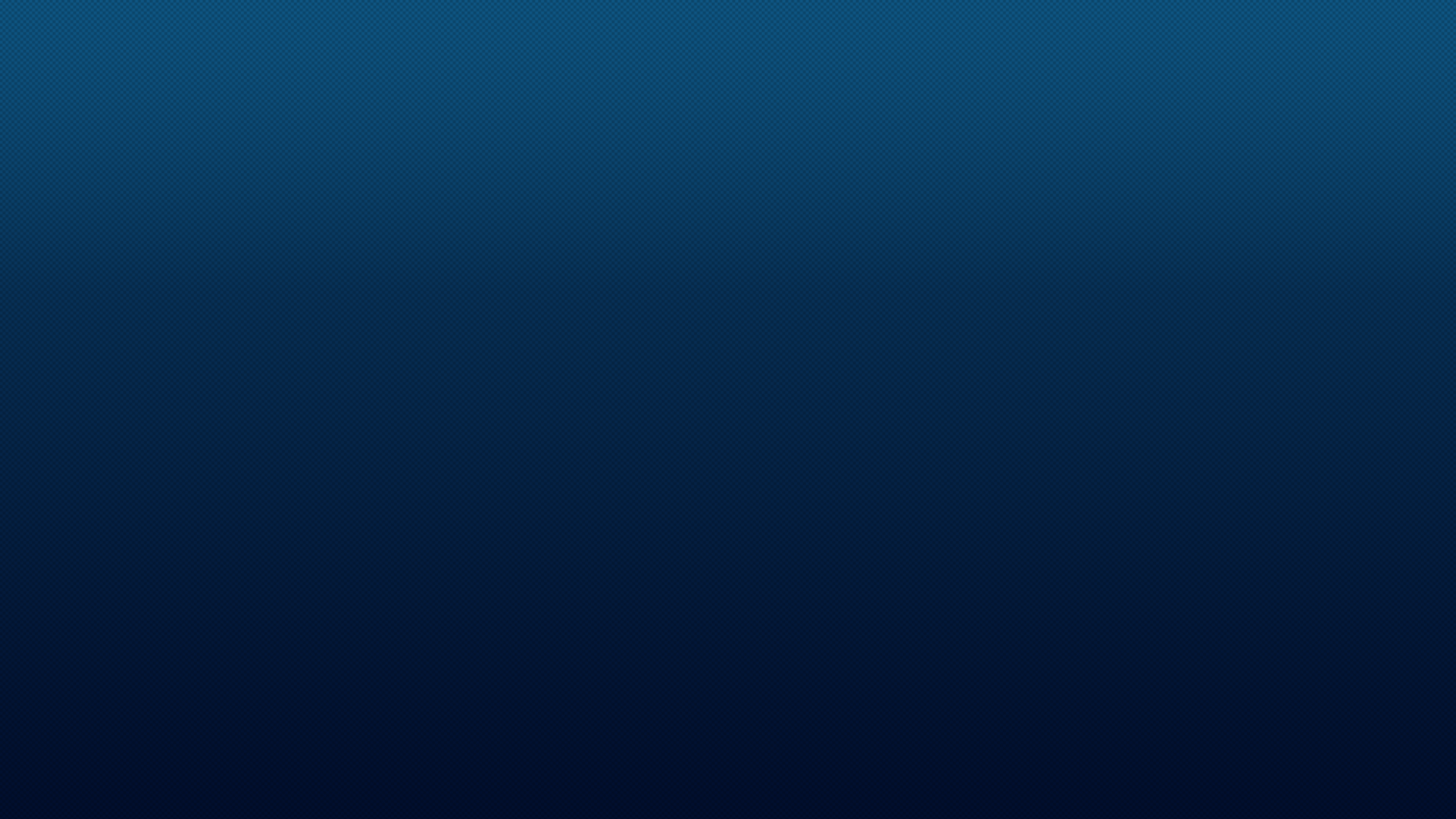 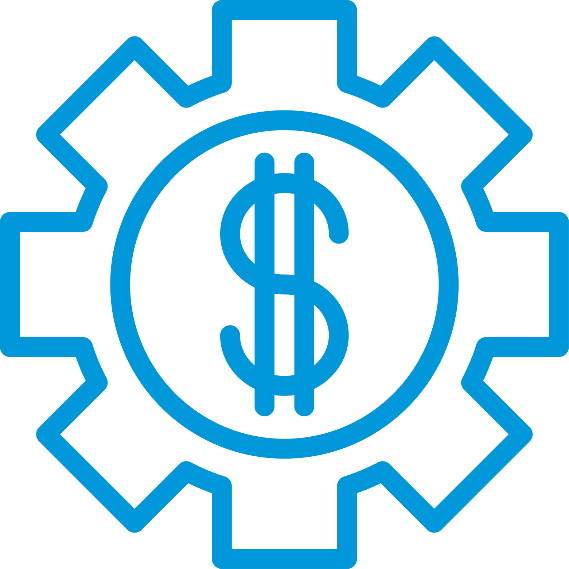 ALTERAÇÕES ORÇAMENTÁRIAS
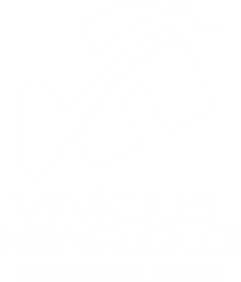 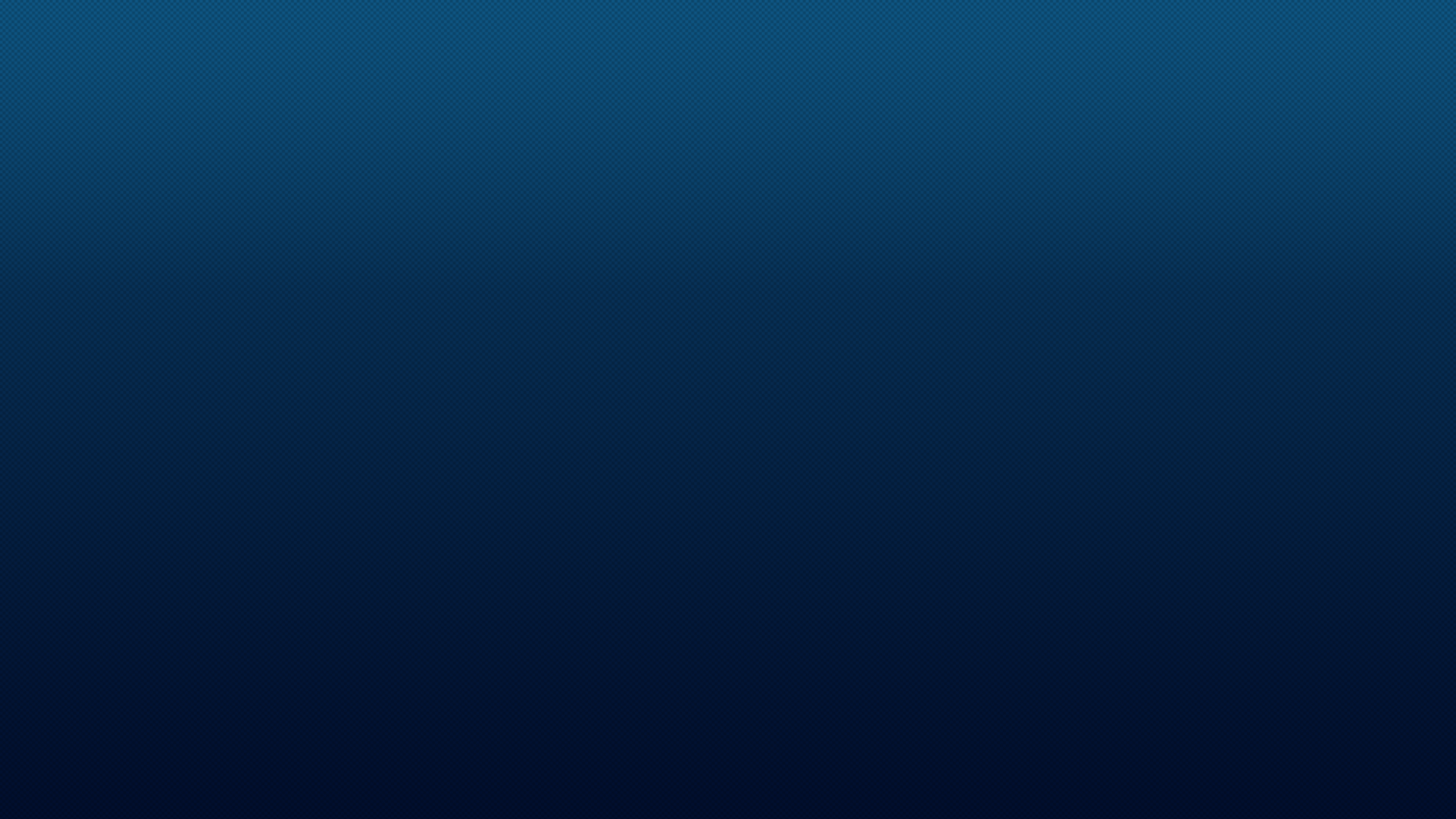 ALTERAÇÕES ORÇAMENTÁRIAS
IPCA
5,28%
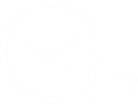 R$ 613,4 milhões
R$ 490,7 milhões
Orçamento 2023
Suplemento Autorizado na LOA 2023
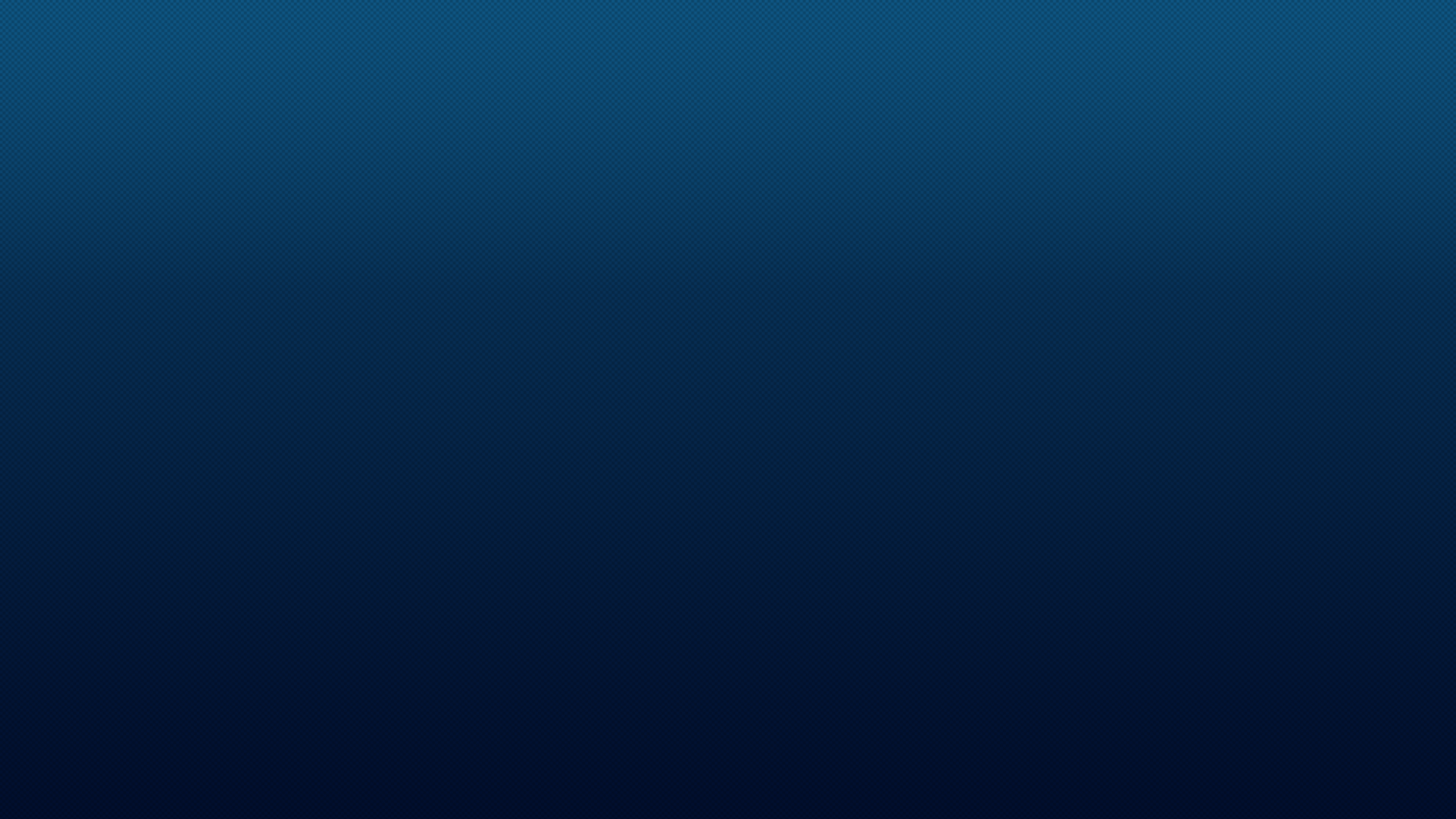 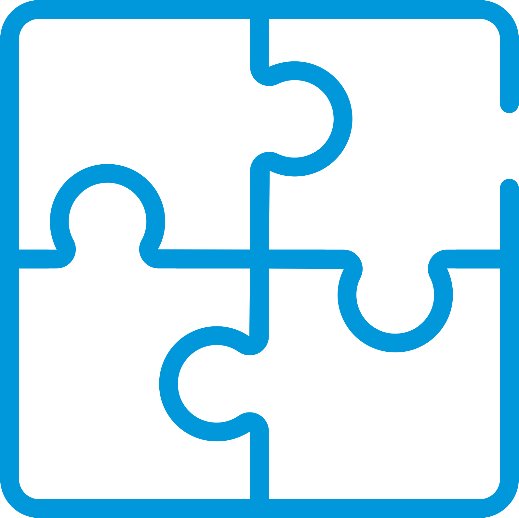 LIMITES DA LRF
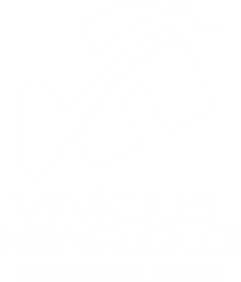 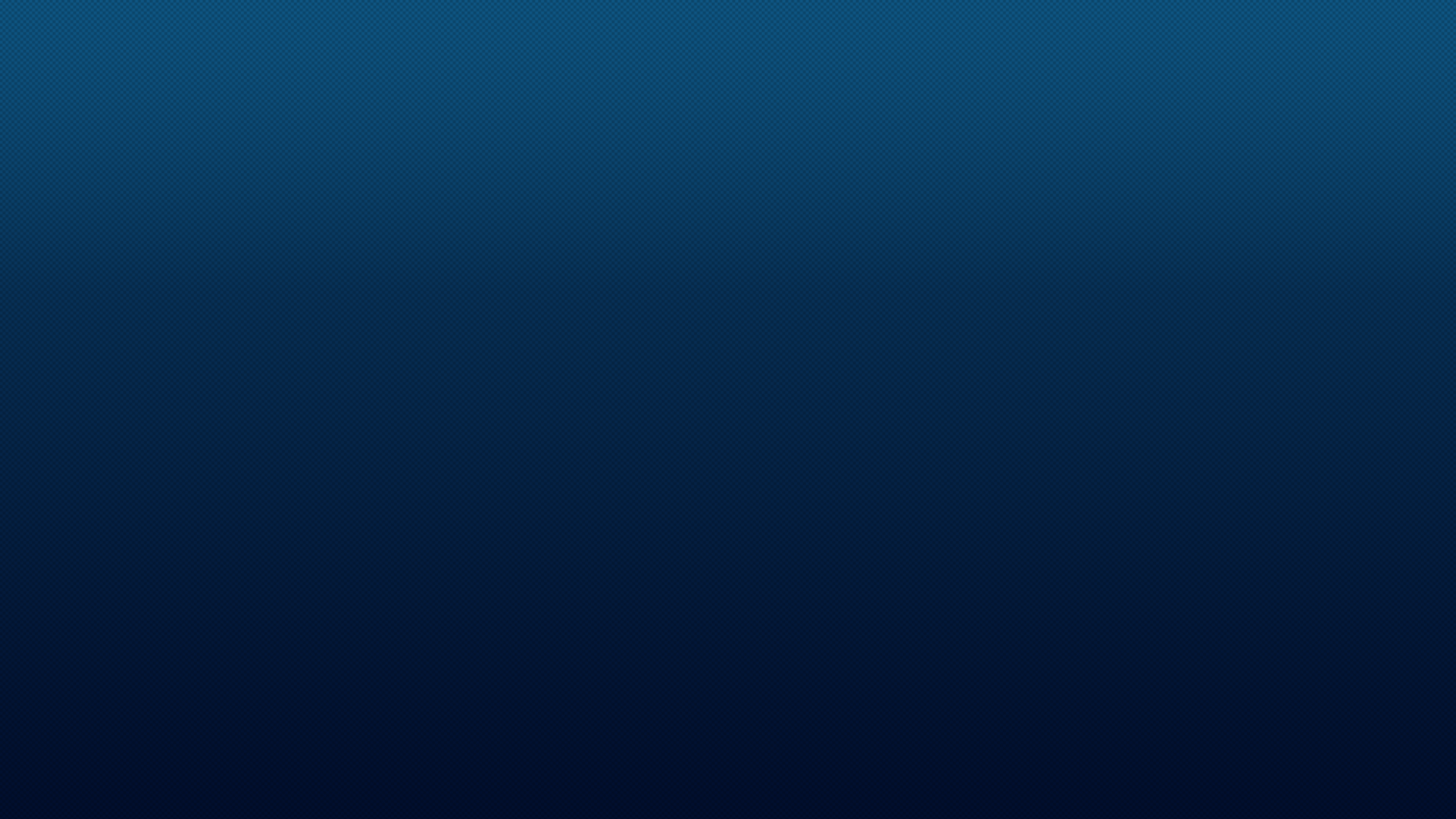 DÍVIDA CONSOLIDADA LÍQUIDA (DCL)
IPCA
5,28%
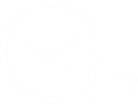 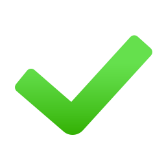 R$ 589,0 milhões
R$ 259,8milhões
Receita Corrente Líquida
Dívida Consolidada Líquida
RESOLUÇÃO Nº 40/04 DO SENADO FEDERAL
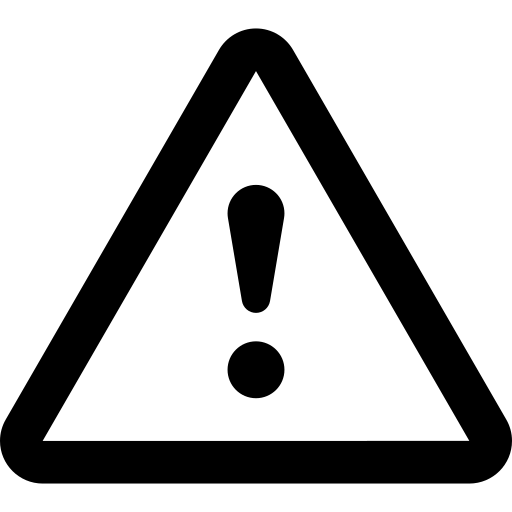 A DCL dos Municípios não poderá ultrapassar 1,2 vezes a RCL anual
[Speaker Notes: Art. 52. Compete privativamente ao Senado Federal: ................................................................................................................. VI – fixar, por proposta do Presidente da República, limites globais para o montante da dívida consolidada da União, dos estados, do Distrito Federal e dos municípios; ................................................................................................................. IX – estabelecer limites globais e condições para o montante da dívida mobiliária dos estados, do Distrito Federal e dos municípios;


Nos termos da Resolução nº 40/01, a Dívida Consolidada Líquida não poderá ultrapassar a:

 Para o Distrito Federal e demais Estados – 2 (duas) vezes a RCL anual;
– Para os Municípios – 1,2 vezes a RCL anual.


A dívida fundada, ou dívida consolidada, compreende as obrigações financeiras assumidas em virtude de leis, contratos, convênios ou tratados e da realização de operações de crédito com prazo de amortização superior a 12 meses. Porém a LRF e a Resolução nº 43/01 do Senado Federal, incluem no conceito de dívida fundada as operações de crédito com prazo inferior a 12 meses, desde que tenham constado como receitas no orçamento. Para fins de cumprimento dos limites de endividamento, estes mesmos normativos também incluem no conceito de dívida fundada os precatórios judiciais emitidos e não pagos durante a execução do orçamento no qual tiverem sido incluídos (a Resolução nº 43/01 considera apenas os precatórios emitidos a partir de 5/5/2000). Vale lembrar que também integra a dívida fundada a chamada dívida mobiliária, que é aquela contraída através da emissão de títulos públicos.


Além da dívida, a Resolução nº 43/01 também estabelece limites para contratação de operações de crédito e para pagamento do serviço da dívida. Neste caso, temos que:
 
– Para contratação de operações de crédito – limite de 16% da RCL;
– Para pagamento anual com amortizações, juros e demais encargos da dívida – 11,5% da RCL.
– Para as garantias concedidas, seu saldo total não poderá exceder a 22% da RCL.





Art. 30


§ 2o As propostas mencionadas nos incisos I e II do caput também poderão ser apresentadas em termos de dívida líquida, evidenciando a forma e a metodologia de sua apuração.

§ 3o Os limites de que tratam os incisos I e II do caput serão fixados em percentual da receita corrente líquida para cada esfera de governo e aplicados igualmente a todos os entes da Federação que a integrem, constituindo, para cada um deles, limites máximos.

§ 4o Para fins de verificação do atendimento do limite, a apuração do montante da dívida consolidada será efetuada ao final de cada quadrimestre.



Art. 31. Se a dívida consolidada de um ente da Federação ultrapassar o respectivo limite ao final de um quadrimestre, deverá ser a ele reconduzida até o término dos três subseqüentes, reduzindo o excedente em pelo menos 25% (vinte e cinco por cento) no primeiro.

§ 1o Enquanto perdurar o excesso, o ente que nele houver incorrido:

I - estará proibido de realizar operação de crédito interna ou externa, inclusive por antecipação de receita, ressalvado o refinanciamento do principal atualizado da dívida mobiliária;

I - estará proibido de realizar operação de crédito interna ou externa, inclusive por antecipação de receita, ressalvadas as para pagamento de dívidas mobiliárias;       (Redação dada pela Lei Complementar nº 178, de 2021)

II - obterá resultado primário necessário à recondução da dívida ao limite, promovendo, entre outras medidas, limitação de empenho, na forma do art. 9o.

§ 2o Vencido o prazo para retorno da dívida ao limite, e enquanto perdurar o excesso, o ente ficará também impedido de receber transferências voluntárias da União ou do Estado.

§ 3o As restrições do § 1o aplicam-se imediatamente se o montante da dívida exceder o limite no primeiro quadrimestre do último ano do mandato do Chefe do Poder Executivo.

§ 4o O Ministério da Fazenda divulgará, mensalmente, a relação dos entes que tenham ultrapassado os limites das dívidas consolidada e mobiliária.

§ 5o As normas deste artigo serão observadas nos casos de descumprimento dos limites da dívida mobiliária e das operações de crédito internas e externas.]
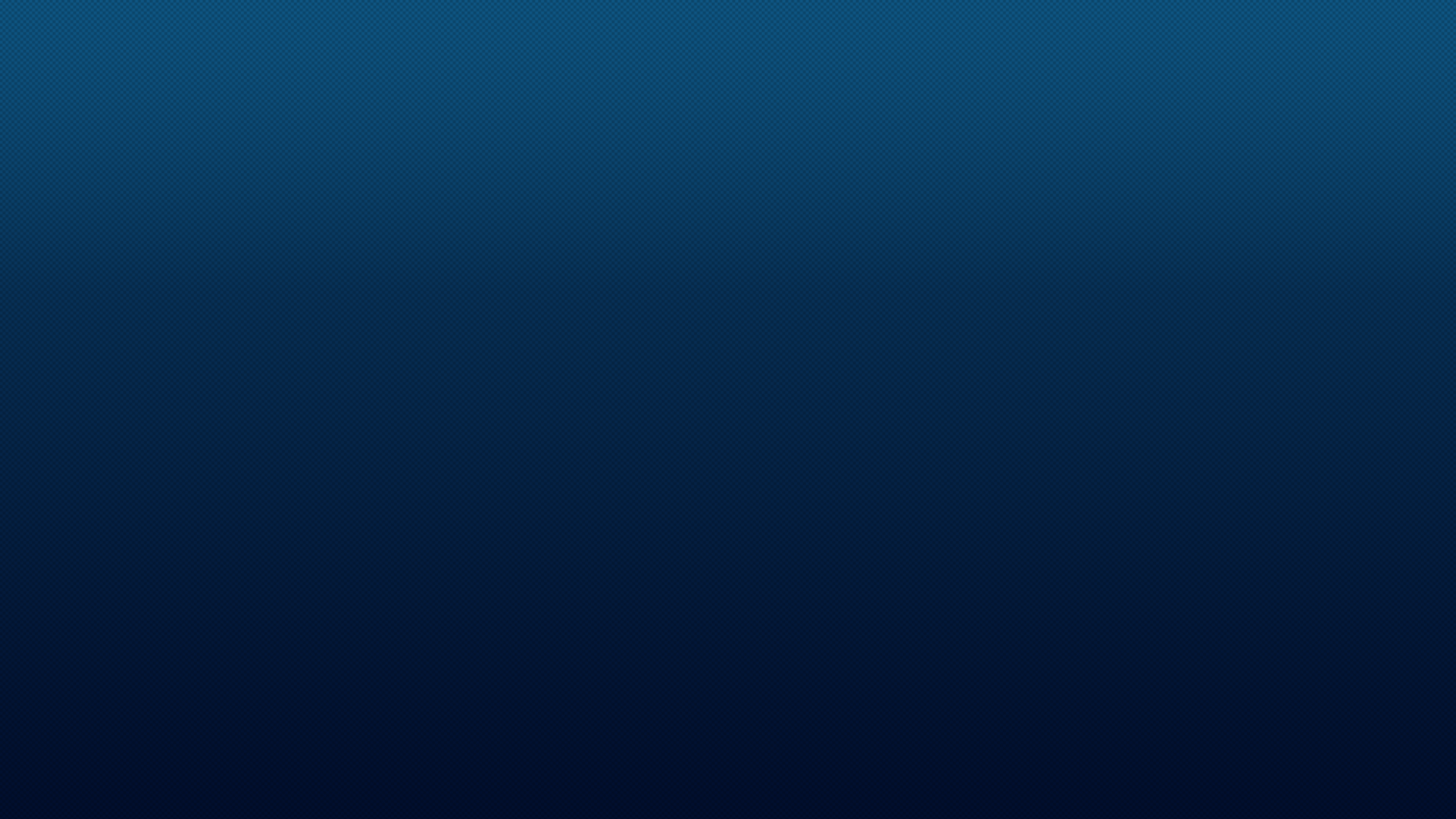 APLICAÇAO EM EDUCAÇÃO
IPCA
5,28%
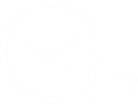 RELATÓRIO 2Q22 l CATALÃO - GO
APLICAÇÃO
28,99%
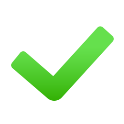 APLICAÇÃO MÍNIMA
25%
[Speaker Notes: OS DADOS REFEREM AO QUARTO BIMESTRE]
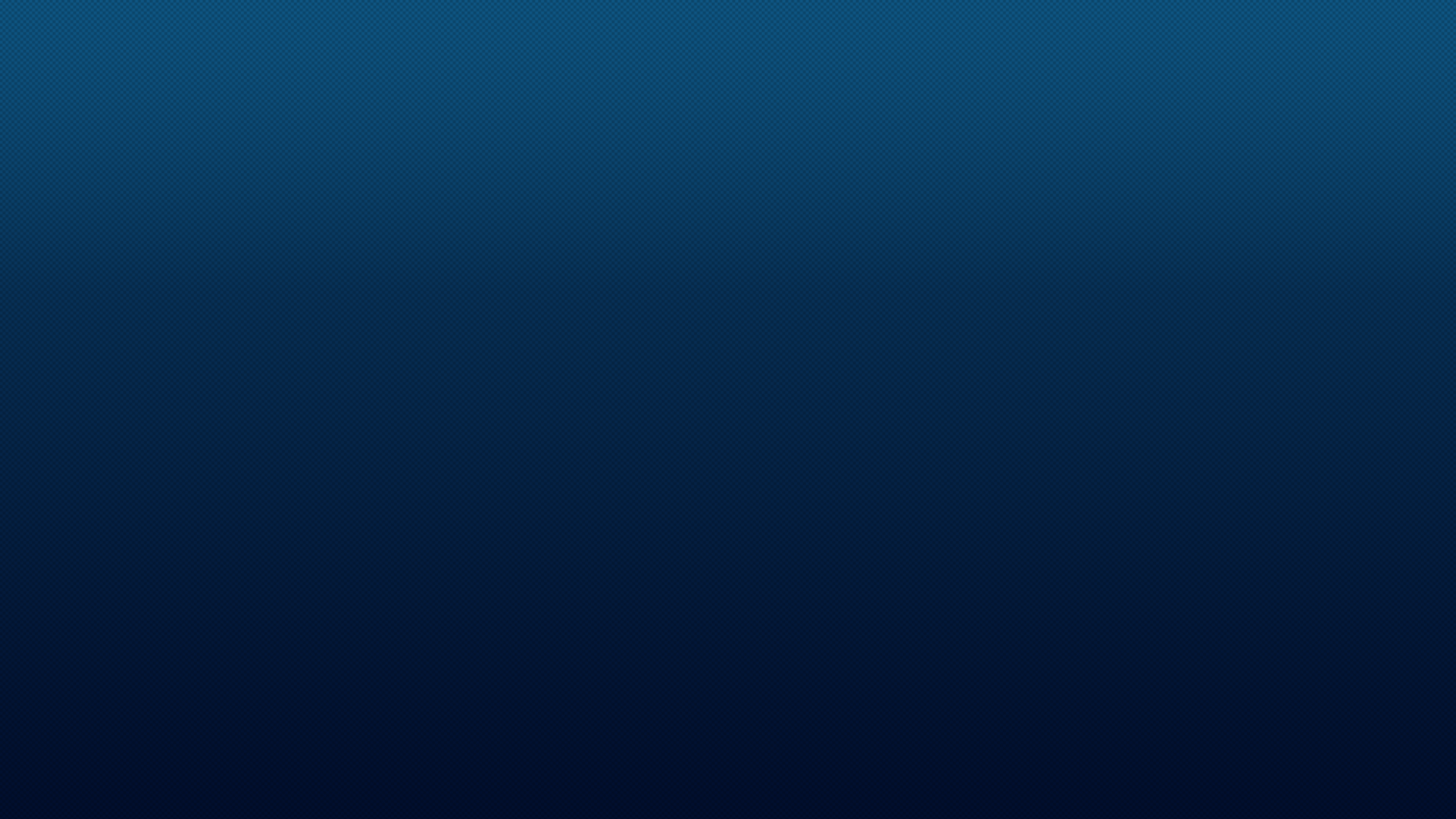 APLICAÇAO DE RECURSOS DO FUNDEB
IPCA
5,28%
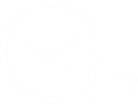 APLICAÇÃO
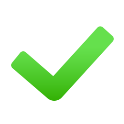 100%
APLICAÇÃO MÍNIMA
70%
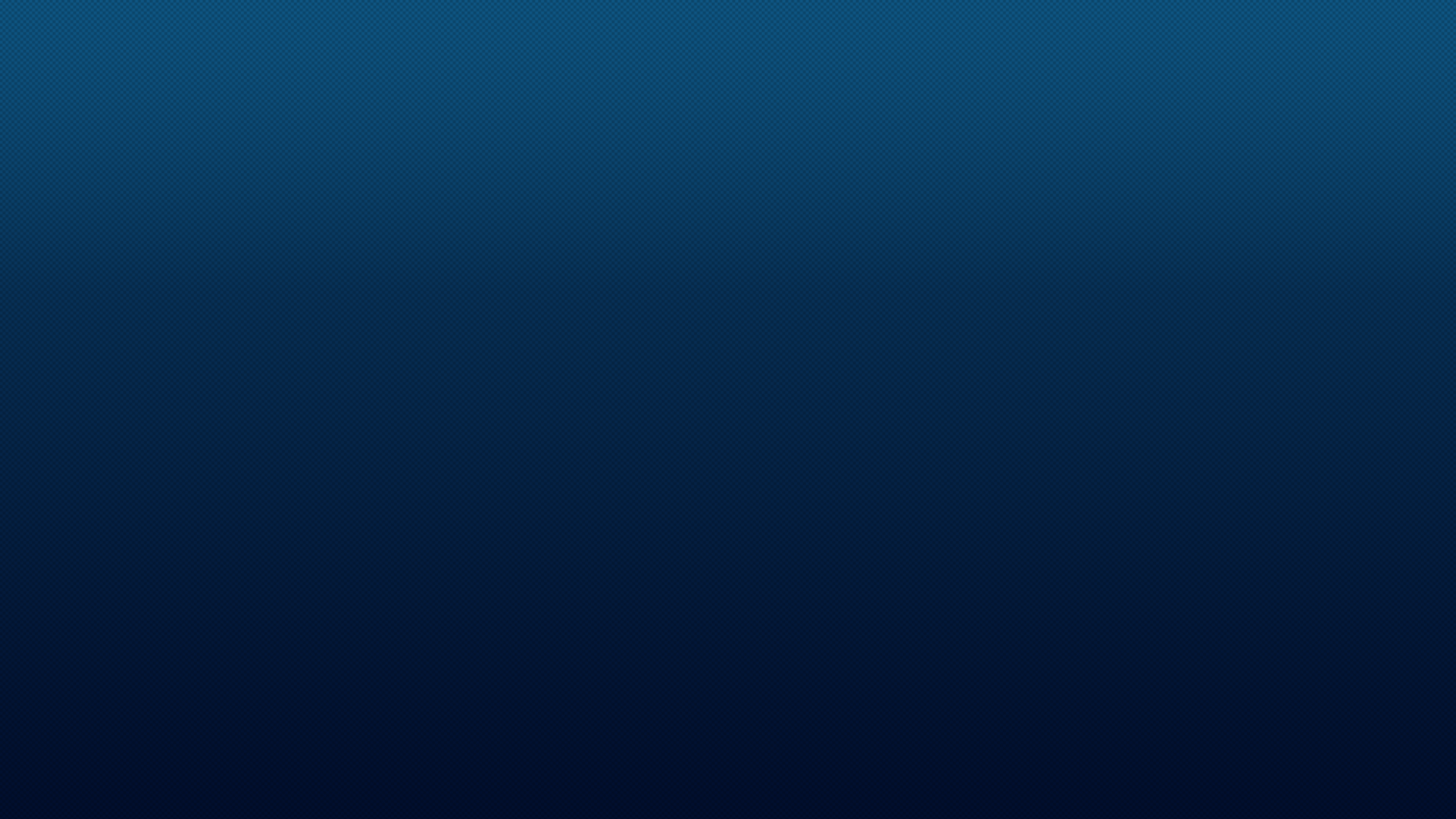 APLICAÇAO EM SAÚDE
IPCA
5,28%
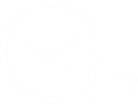 APLICAÇÃO
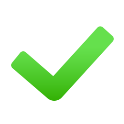 17,49%
APLICAÇÃO MÍNIMA
15%
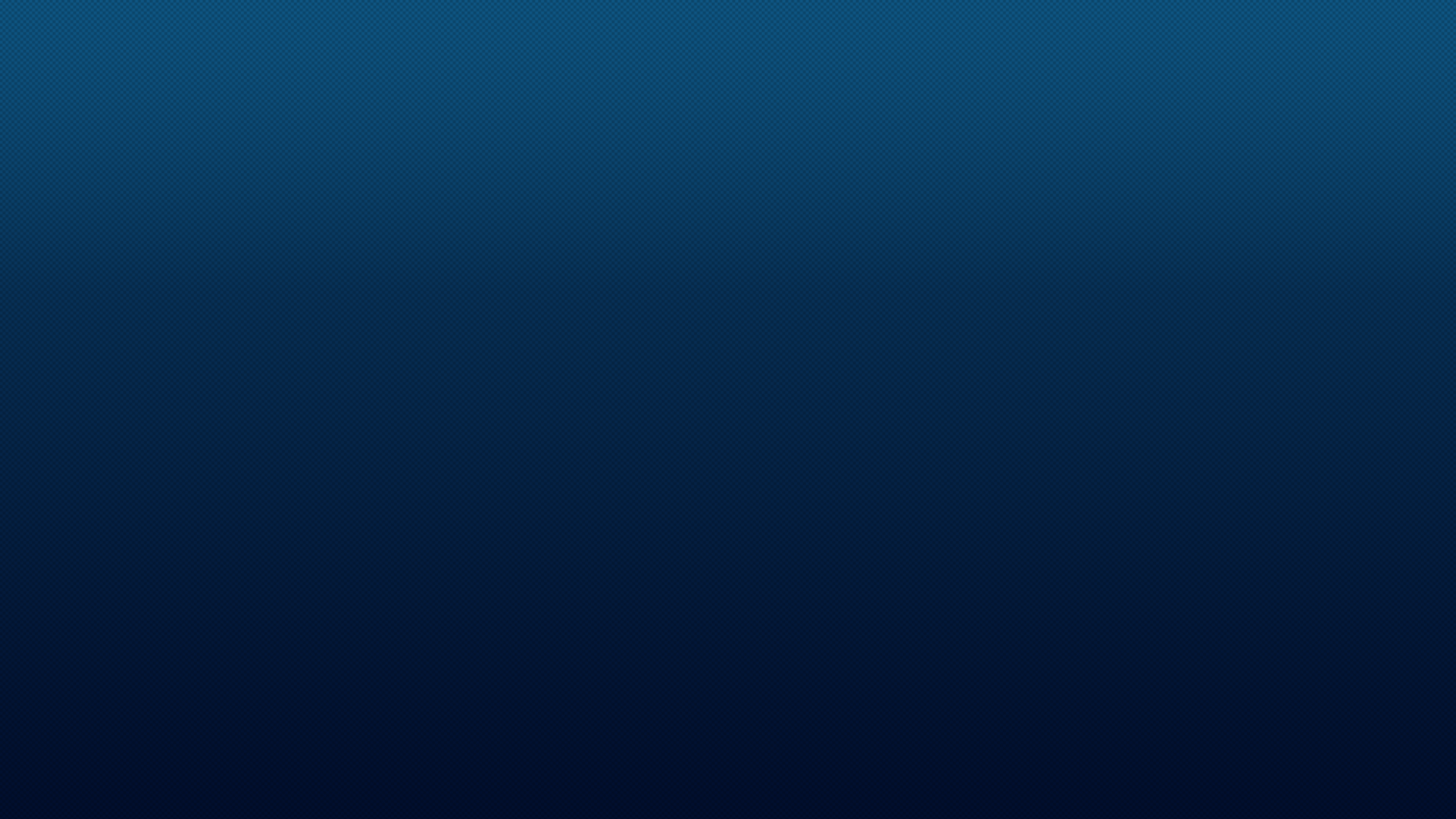 GASTO COM PESSOAL
IPCA
5,28%
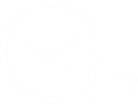 APLICAÇÃO
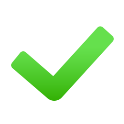 45,94%
LIMITE PRUDENCIAL
51,30%
[Speaker Notes: 2Q22]
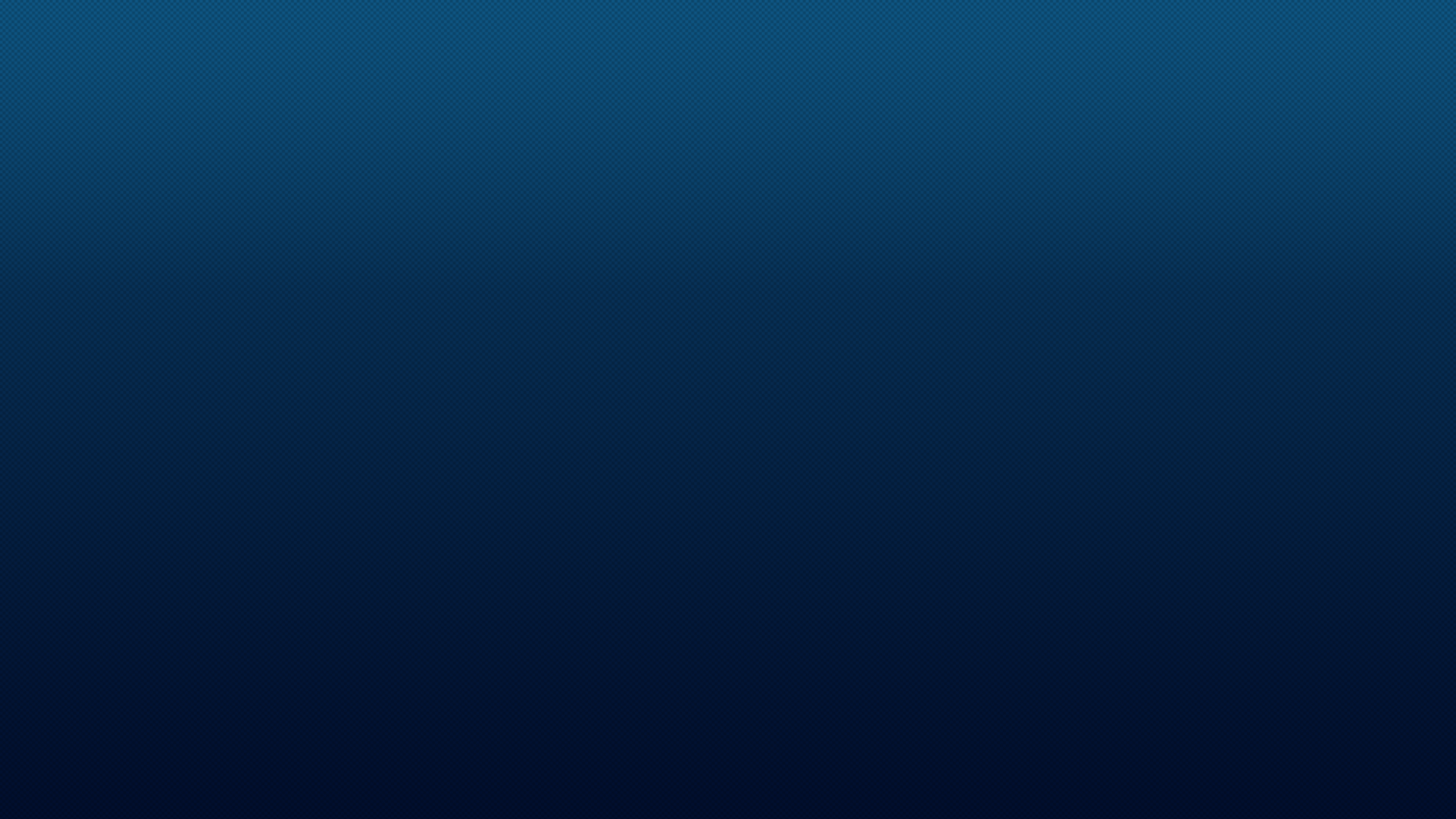 OBRIGADO
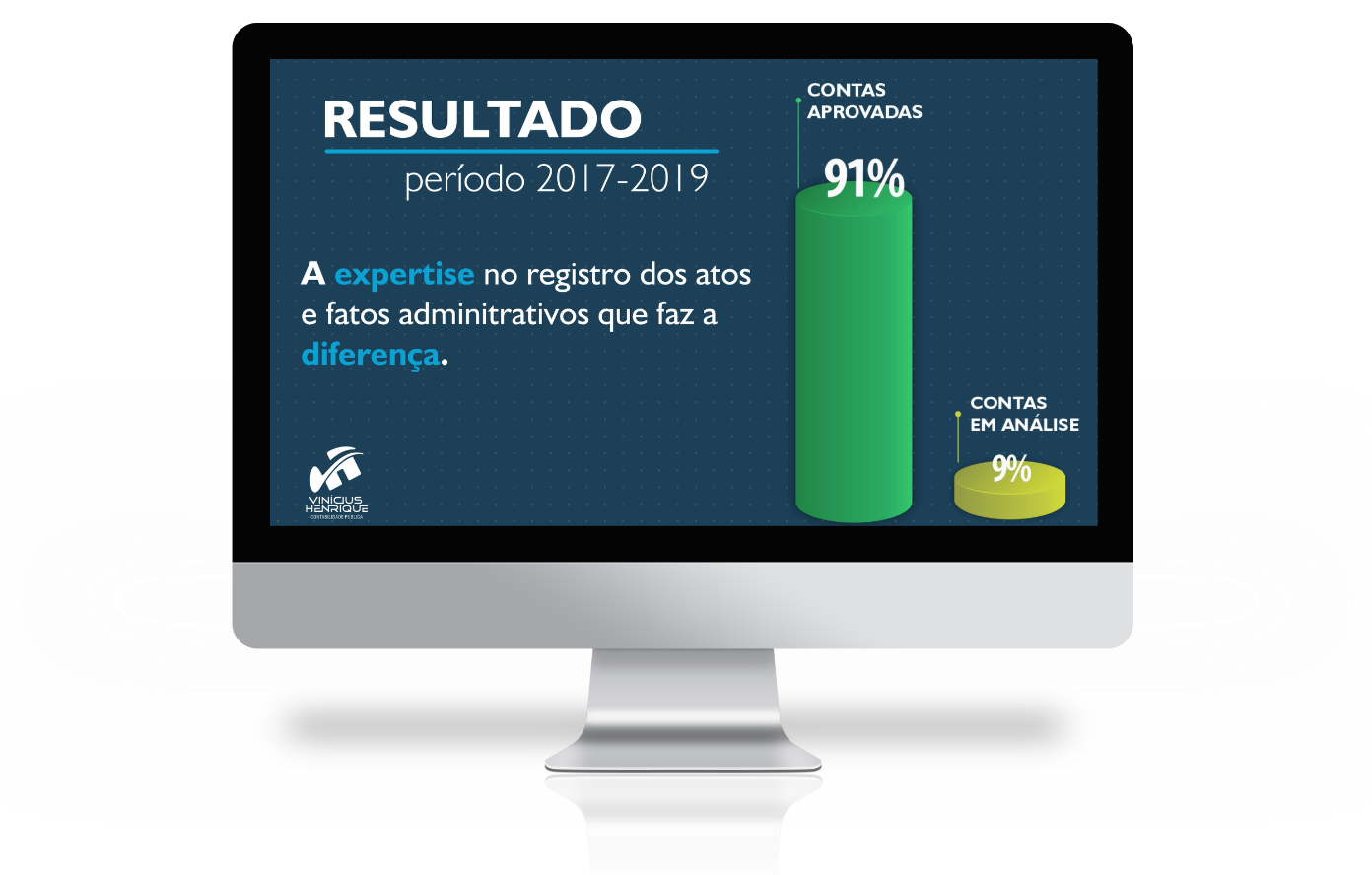 Valdir Antônio Dourado Filho
Valdir Antônio Dourado Filho
CRC 25084/O-8
Contador
SIGA-NOS 
NO INSTAGRAM
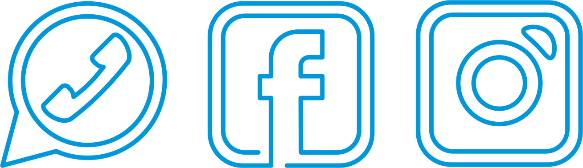